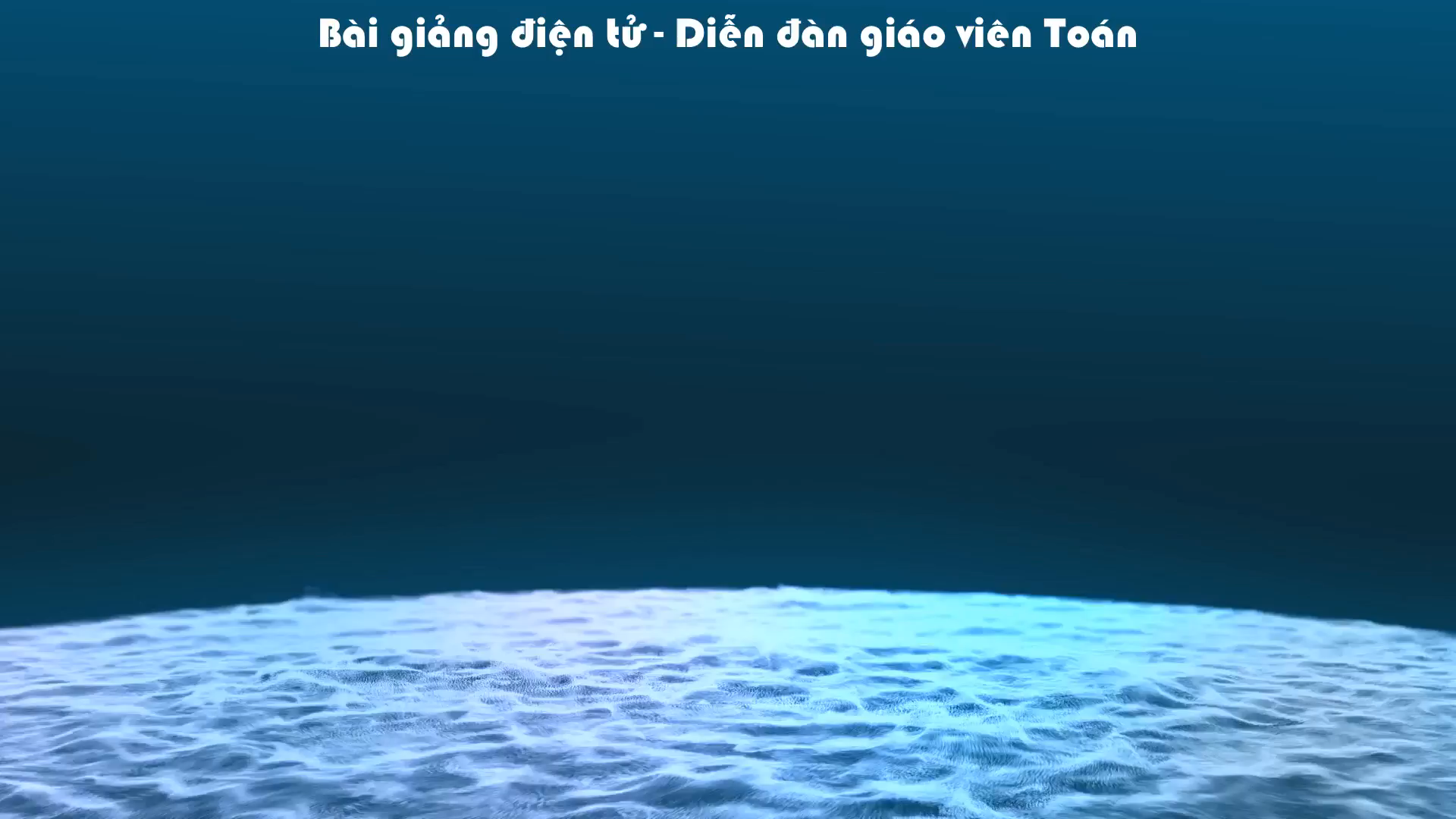 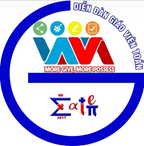 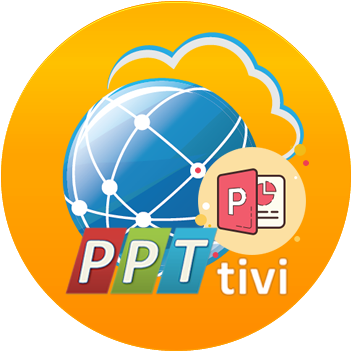 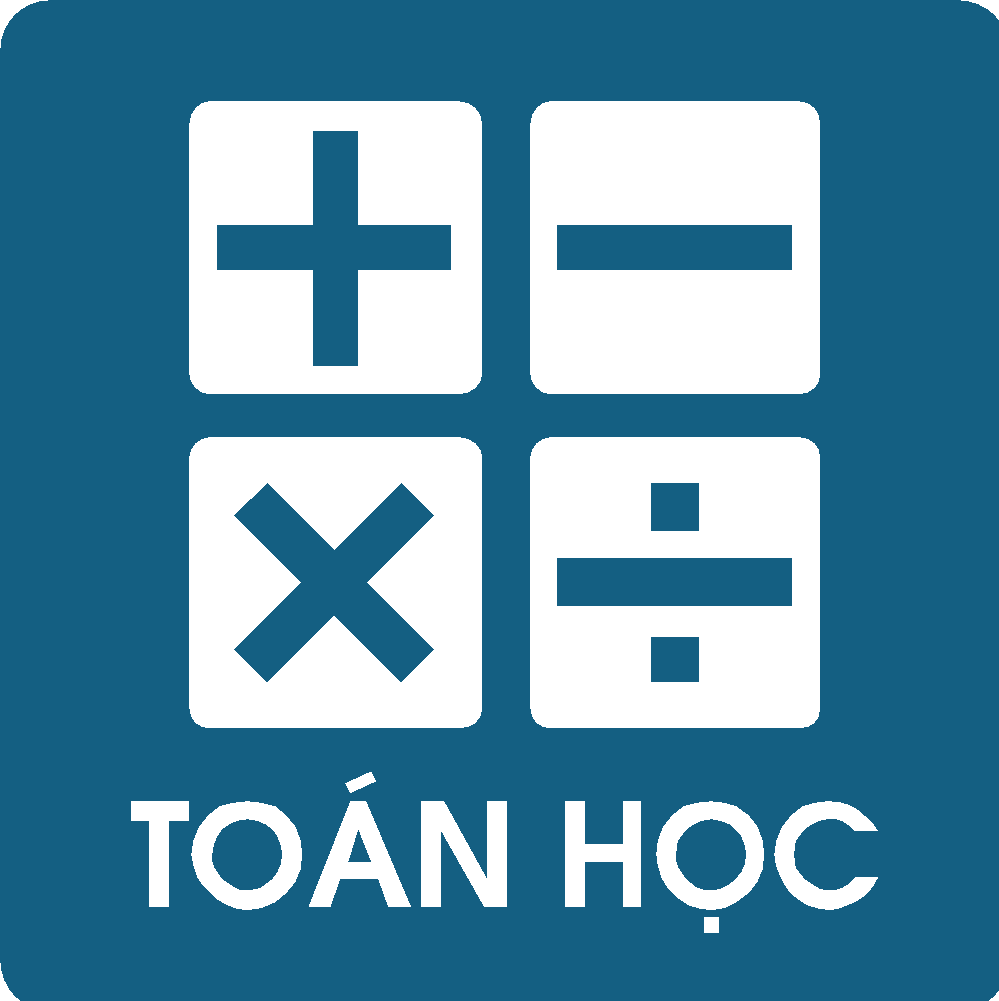 LỚP
10
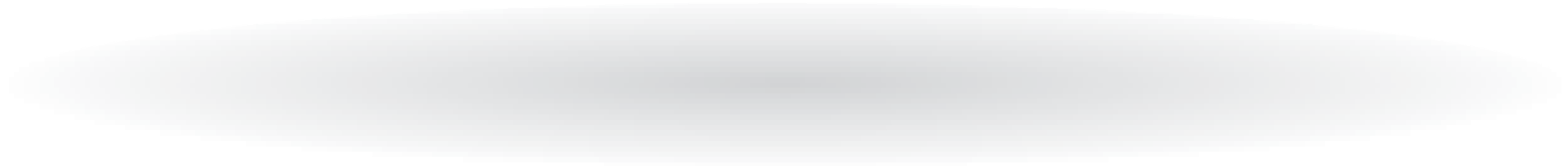 ĐẠI SỐ
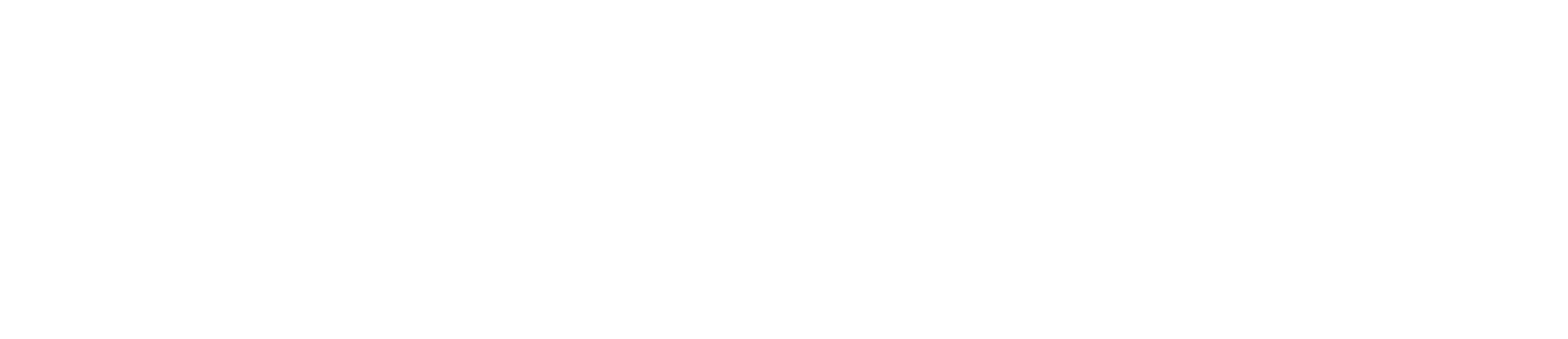 Chương 4: BẤT ĐẲNG THỨC – BẤT PHƯƠNG TRÌNH
Bài 5
DẤU CỦA TAM THỨC BẬC HAI
ĐỊNH LÝ VỀ DẤU TAM THỨC BẬC HAI
III
IV
II
V
I
BẢNG XÉT DẤU TAM THỨC BẬC HAI
ÁP DỤNG
BÀI TẬP TRẮC NGHIỆM
TÓM TẮT BÀI HỌC
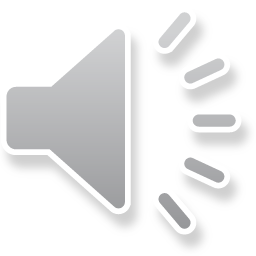 DẤU CỦA TAM THỨC BẬC HAI
ĐỊNH LÝ VỀ DẤU CỦA TAM THỨC BẬC HAI
I
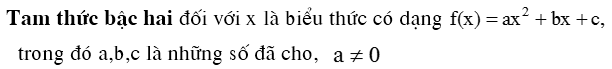 Ví dụ
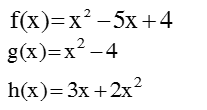 là các tam thức bậc hai ẩn x.
Định nghĩa
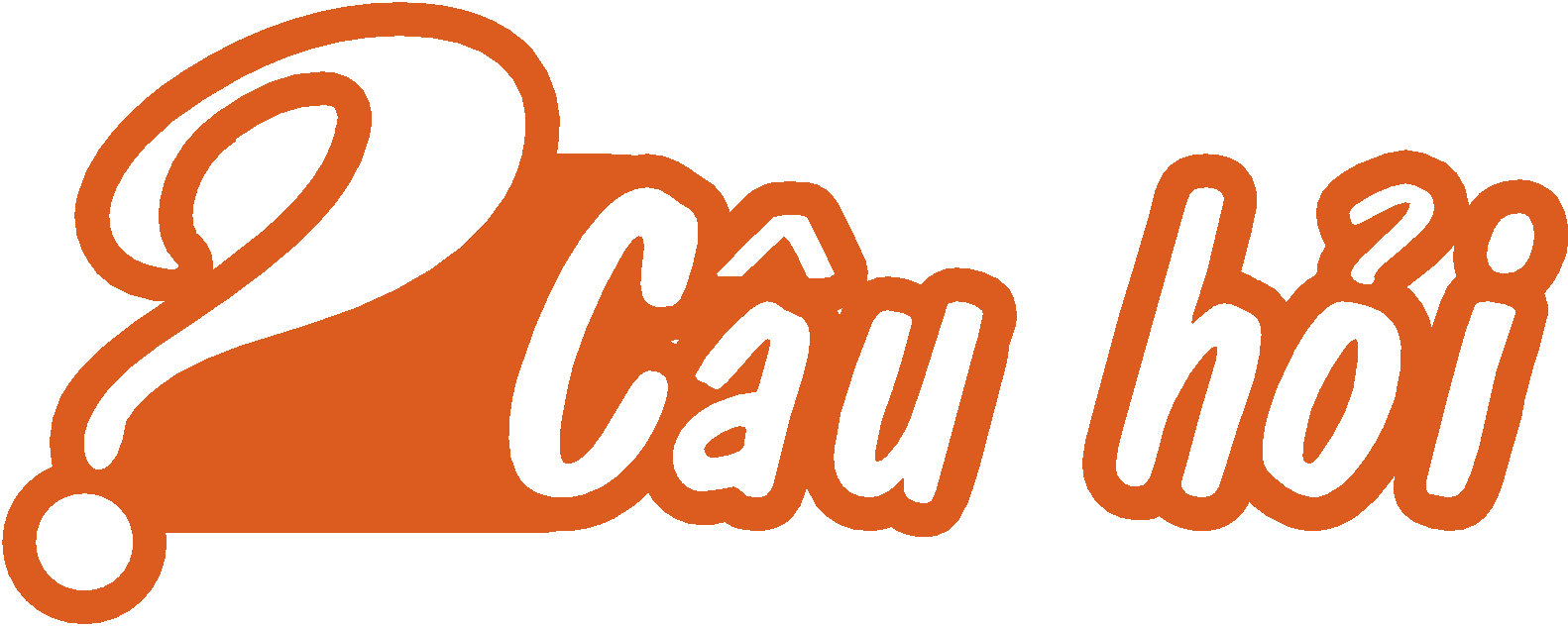 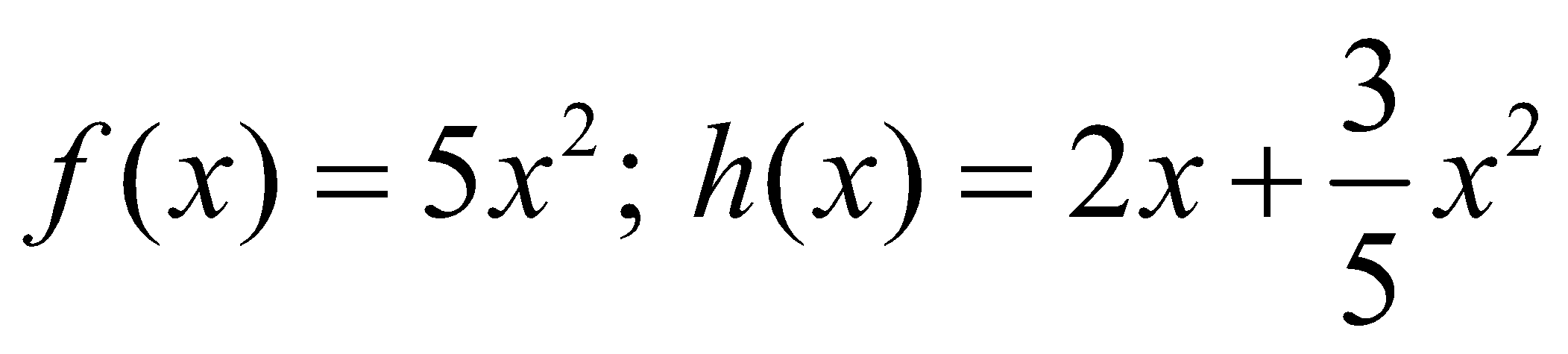 Trong các biểu thức sau biểu thức nào là tam thức bậc hai:
là các tam thức bậc hai ẩn x.
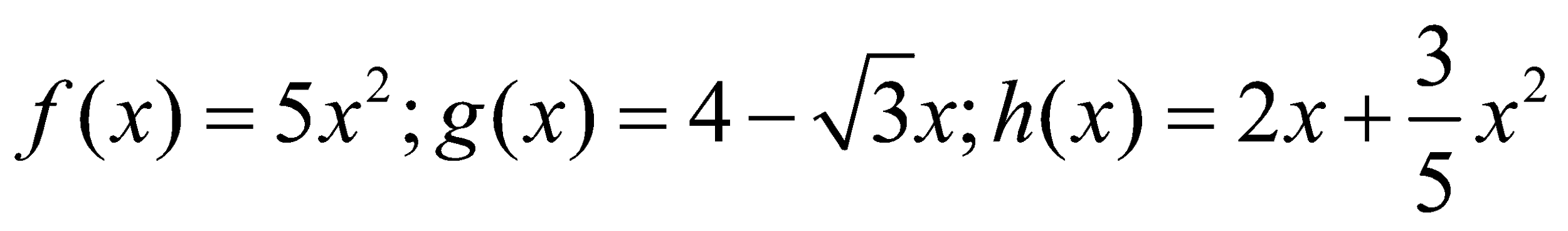 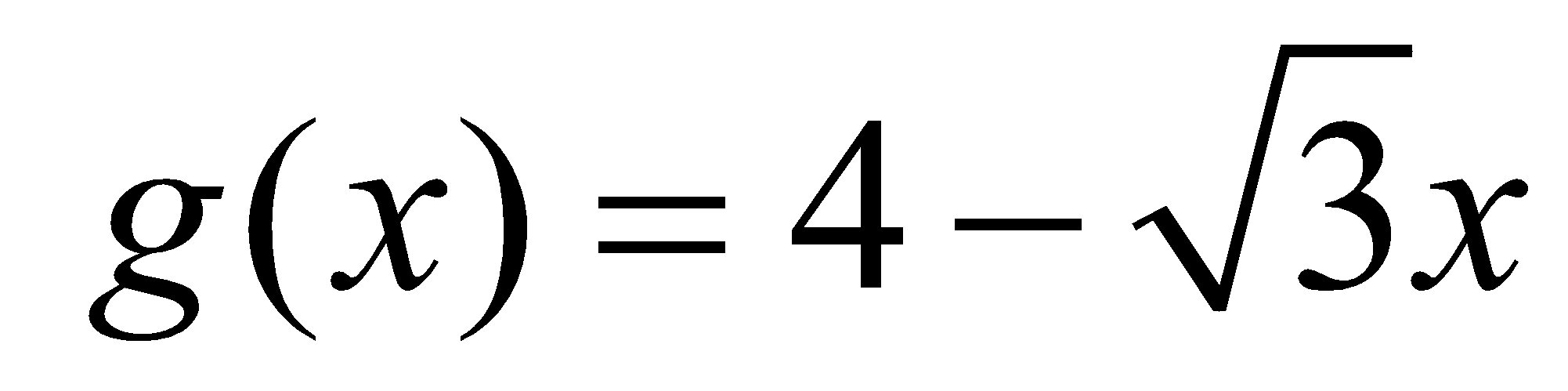 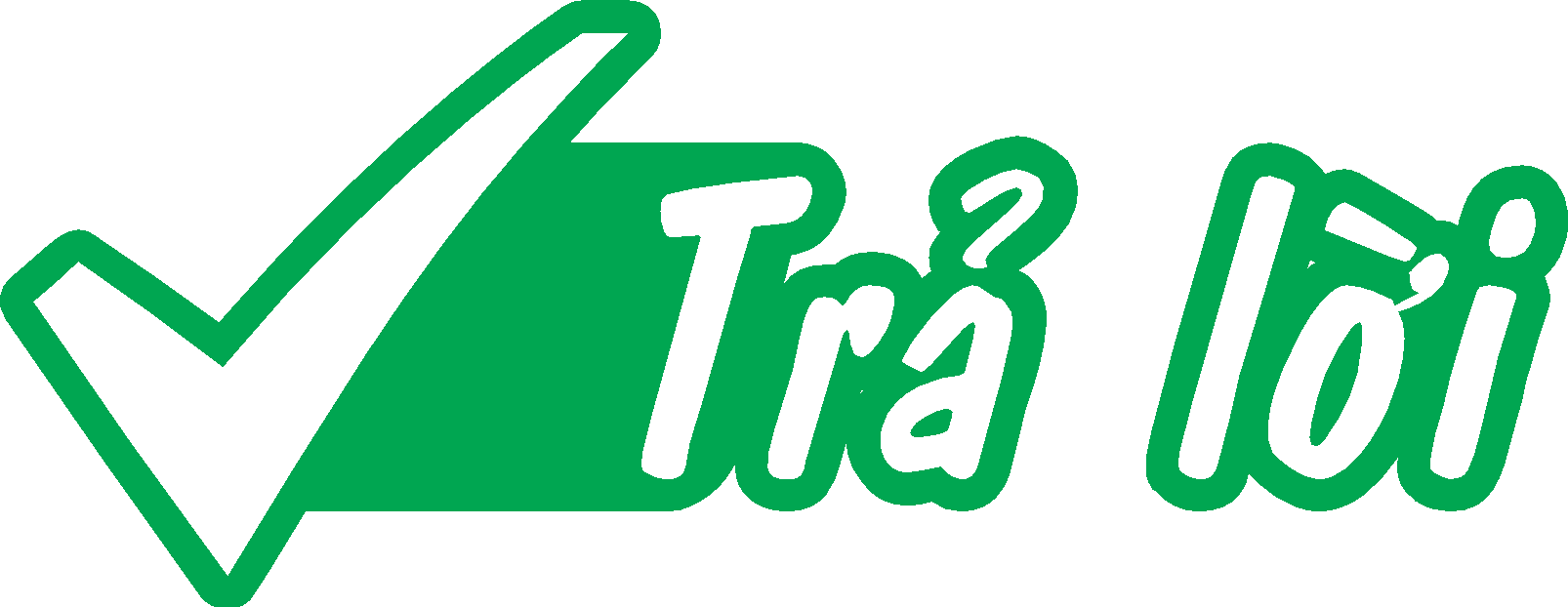 Không phải là các tam thức bậc hai ẩn x.
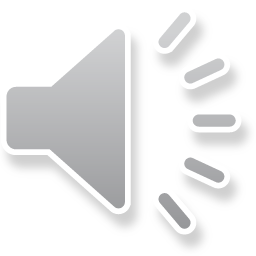 DẤU CỦA TAM THỨC BẬC HAI
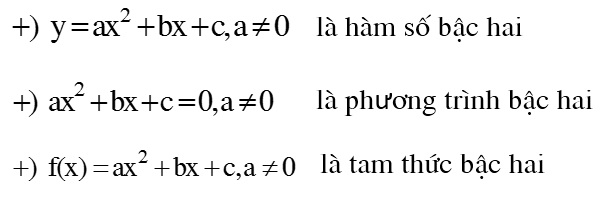 Phân biệt các khái niệm
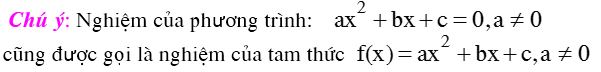 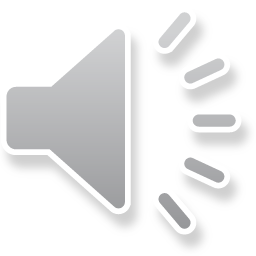 y
x
O
x2
x1
Δ<0
y
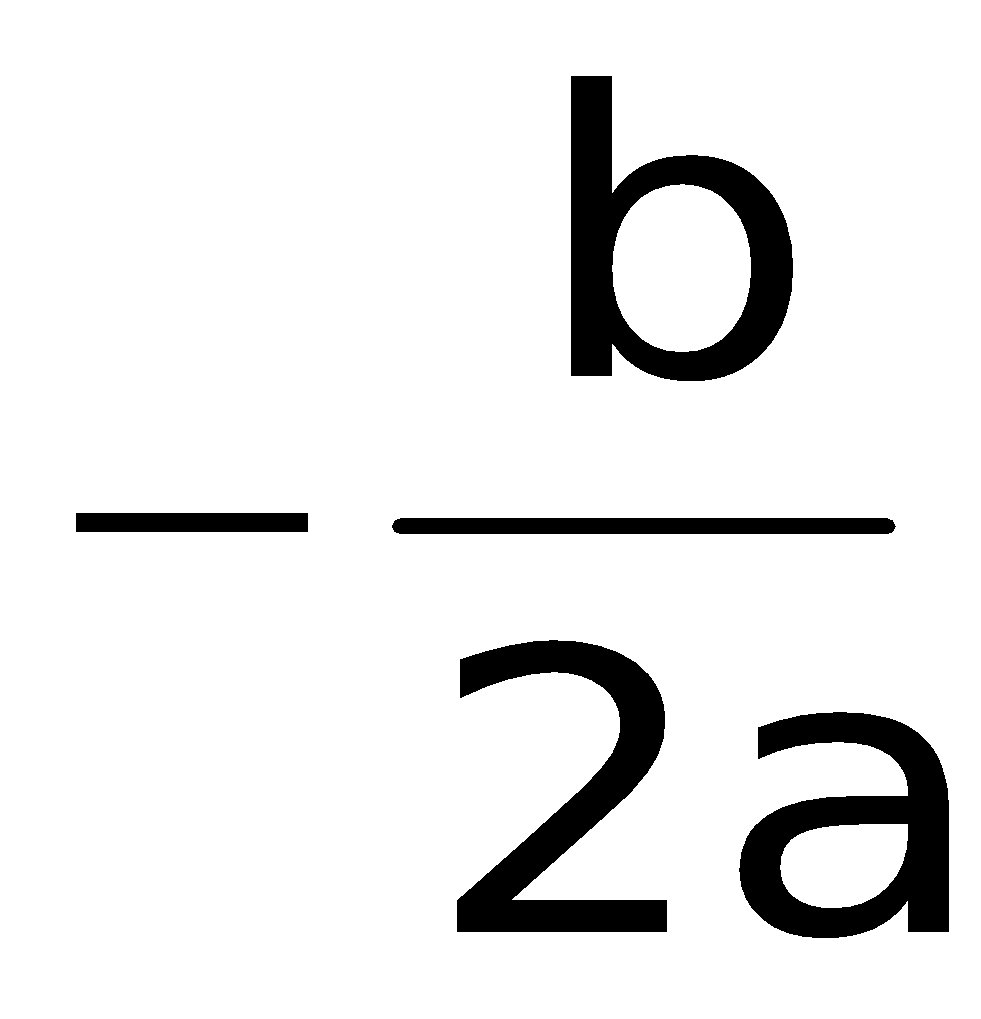 y
x
Δ=0
O
x2
x1
O
x
y
y
y
x
y
y
y
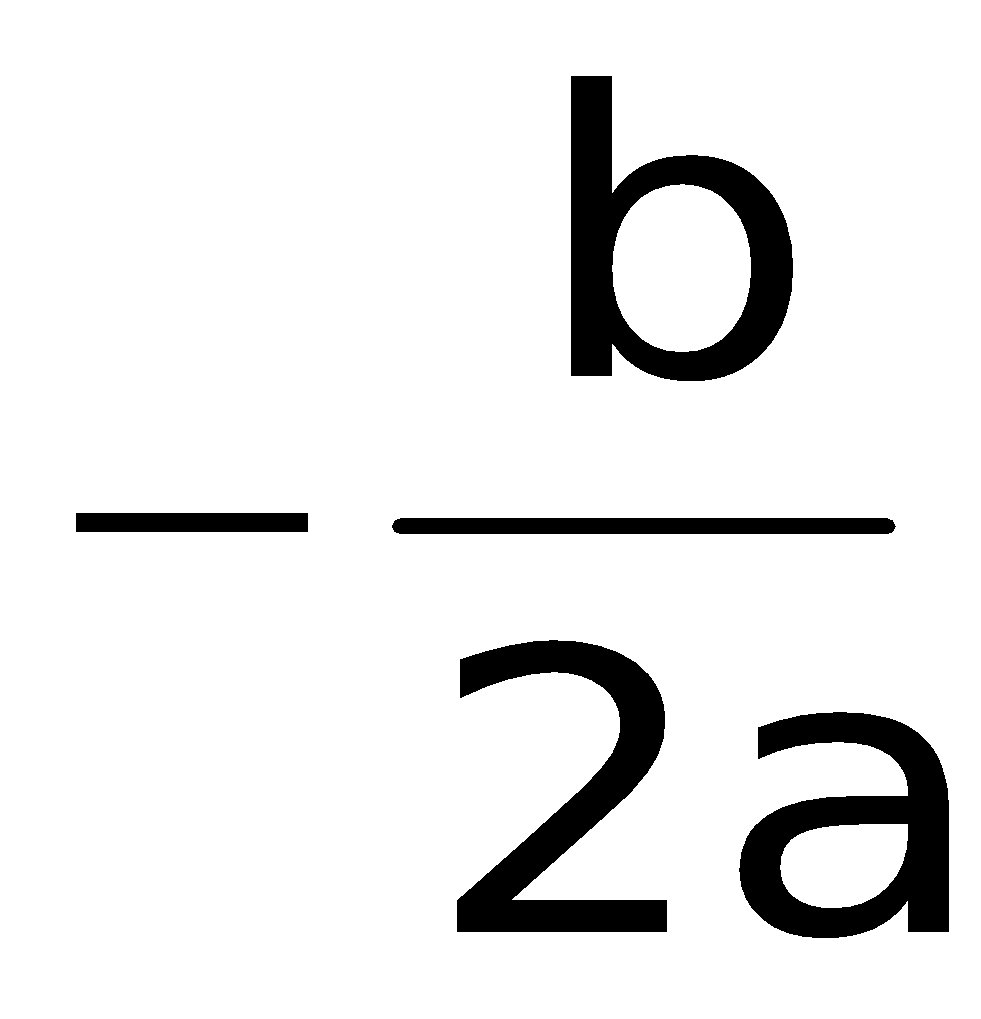 y
* f(x) cïng dÊu víi a,
O
DÊu f(x)
x
x
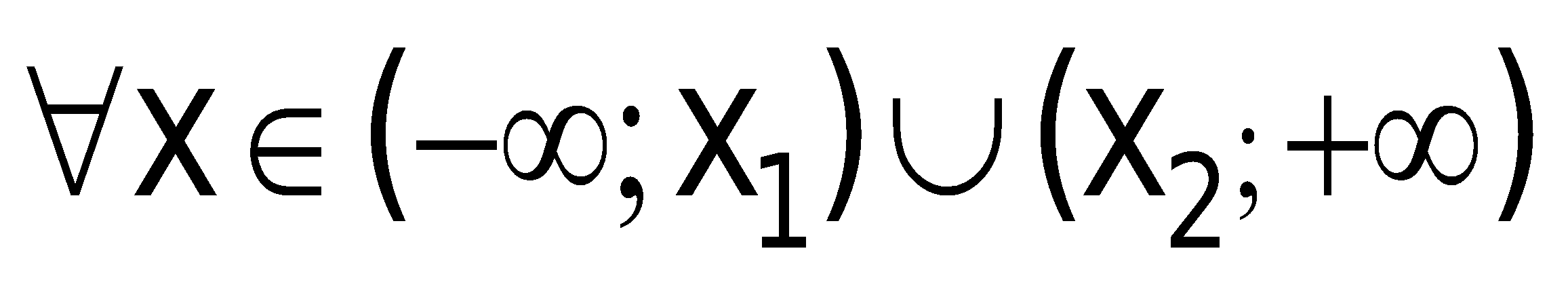 f(x) cïng dÊu víi a,
O
O
f(x) cïng dÊu víi a,
x2
x1
O
x
x
O
x2
x1
* f(x) tr¸i dÊu víi a,
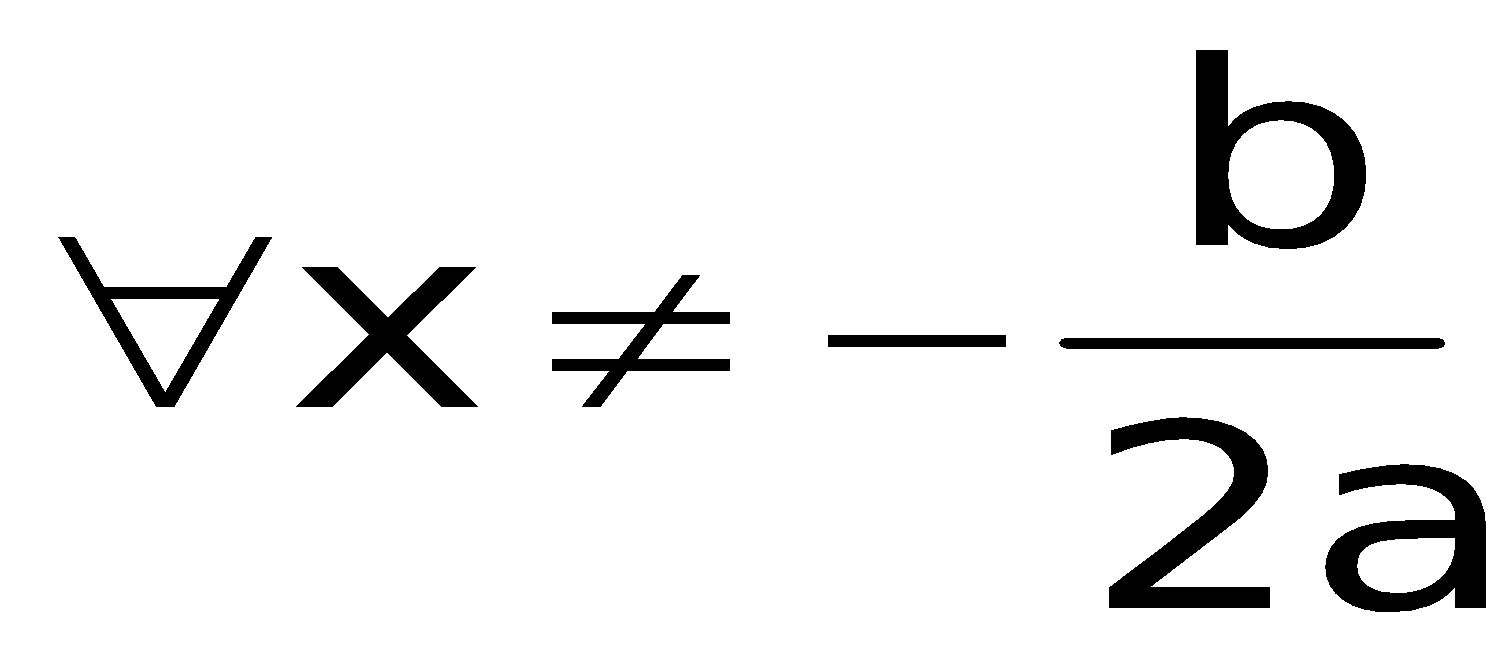 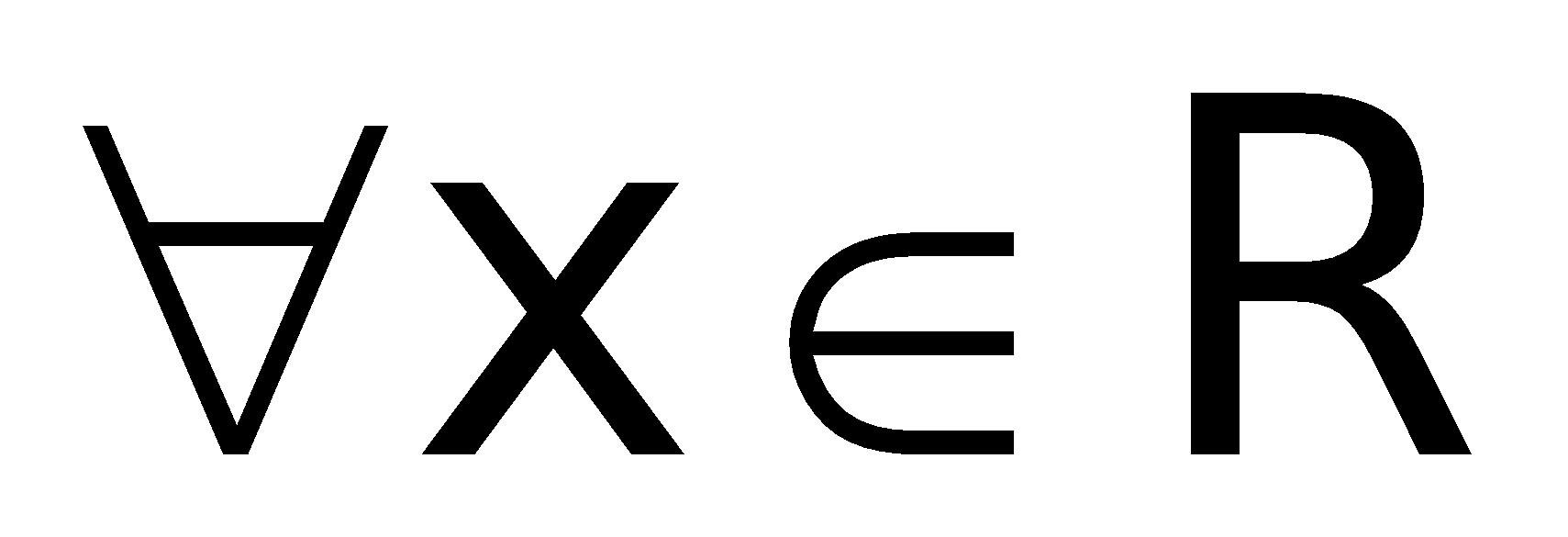 víi
x
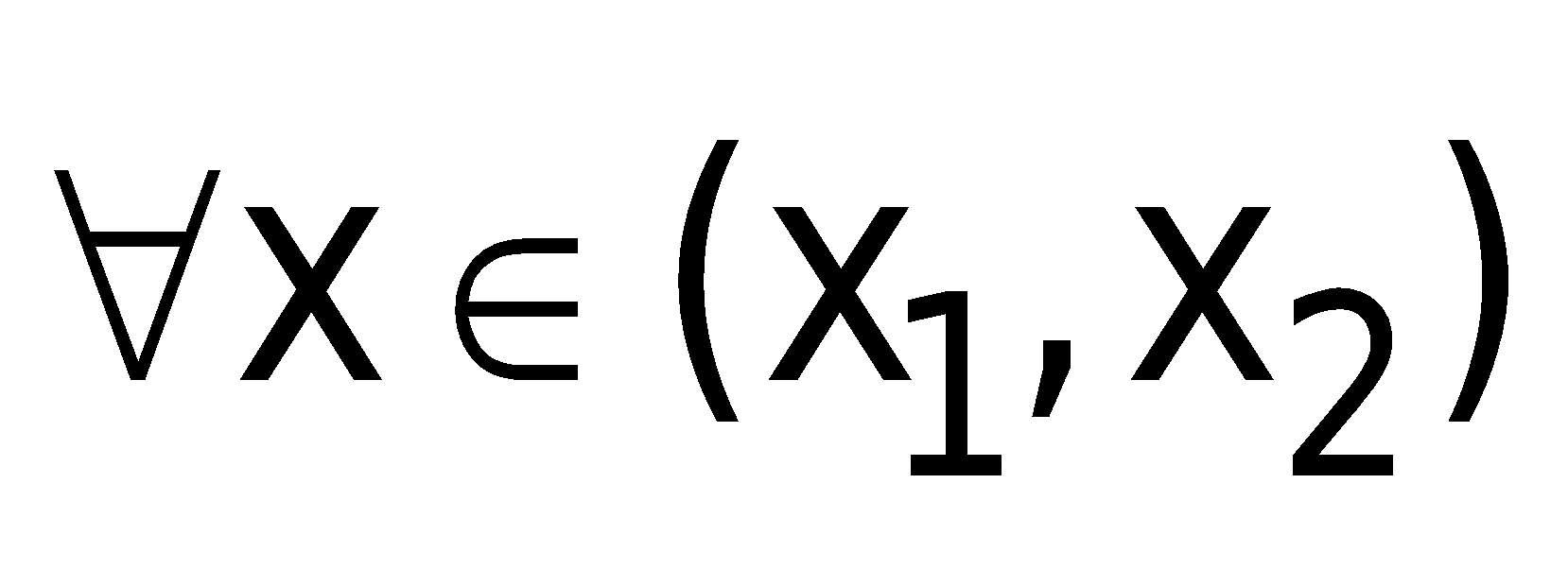 O
x
O
a>0
a<0
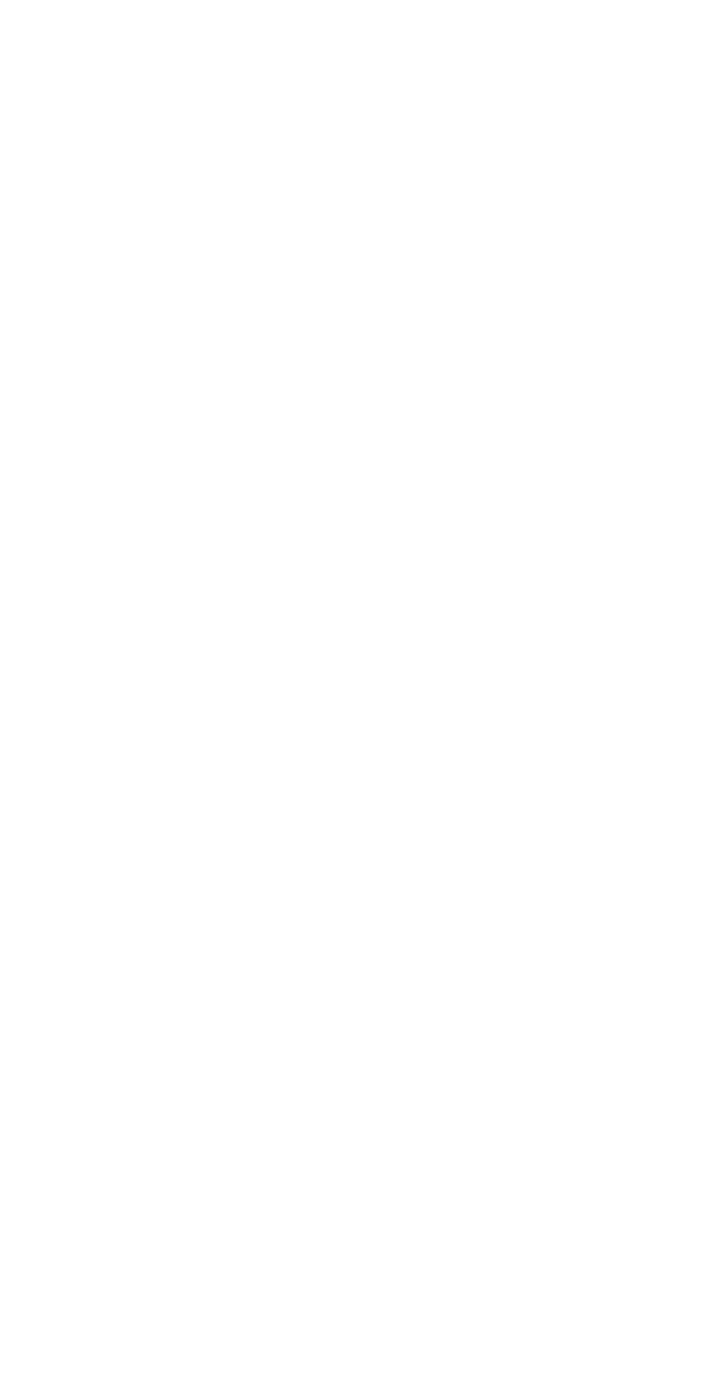 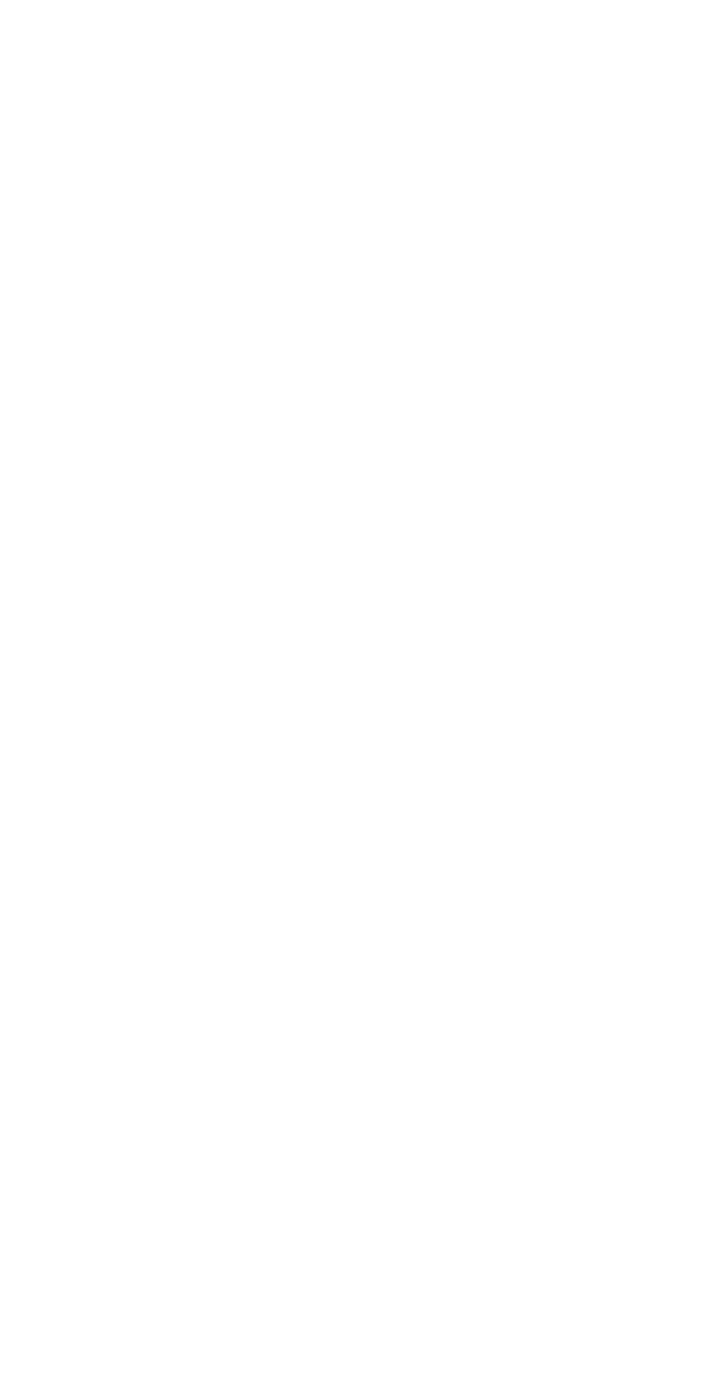 y
y
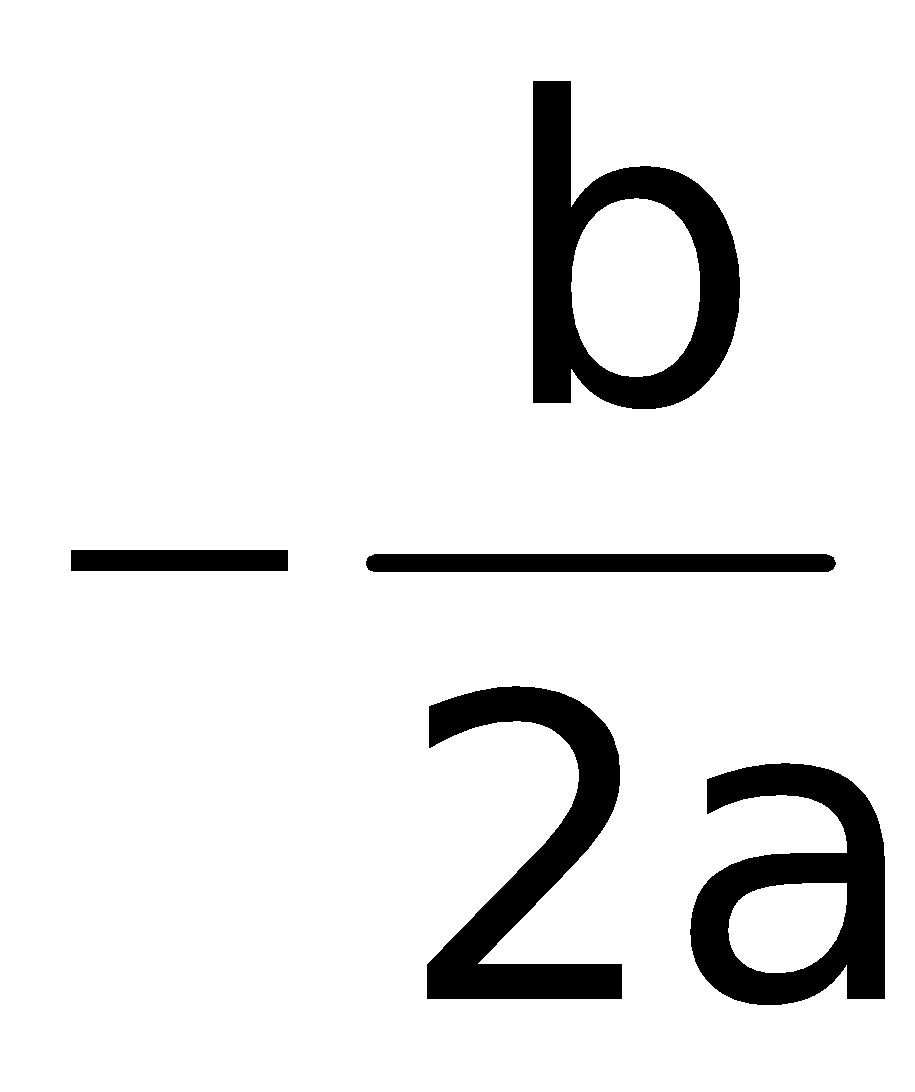 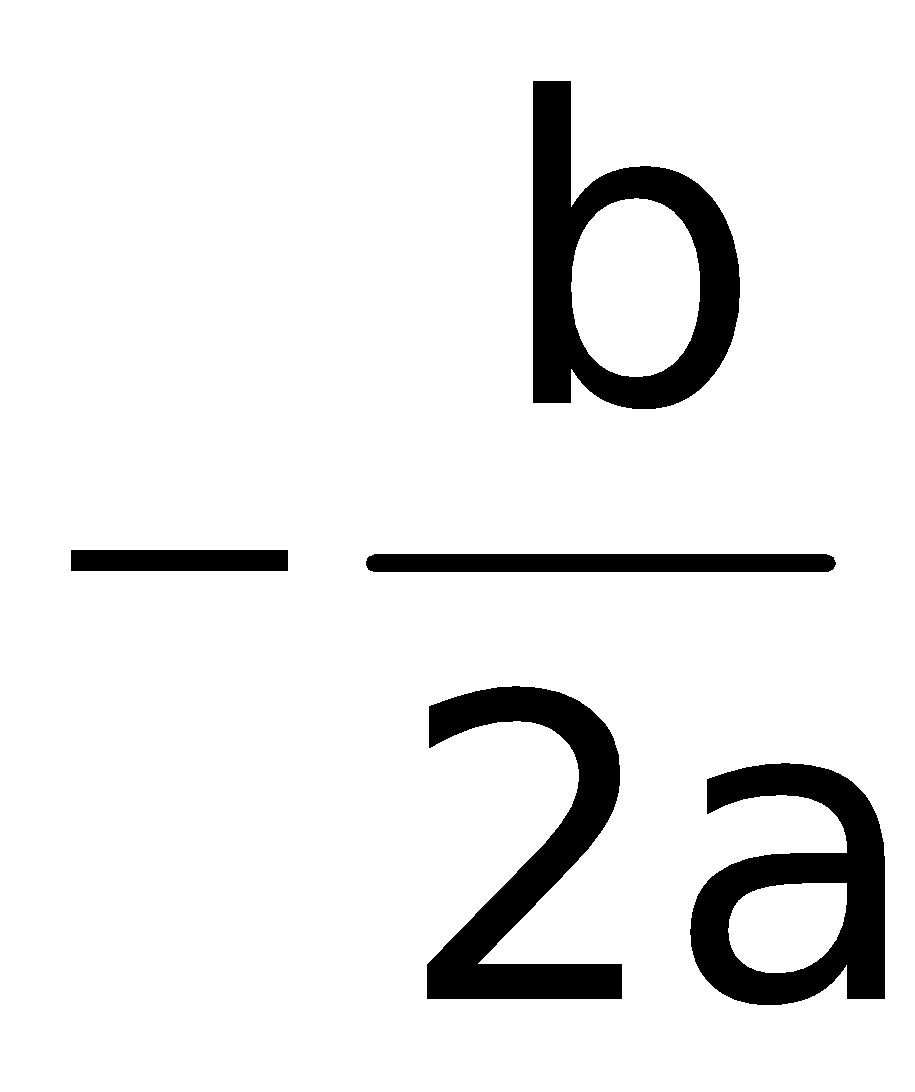 x
x
O
O
Δ>0
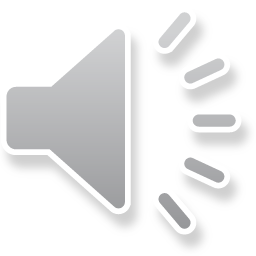 DẤU CỦA TAM THỨC BẬC HAI
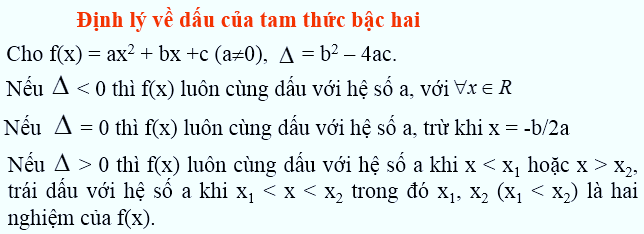 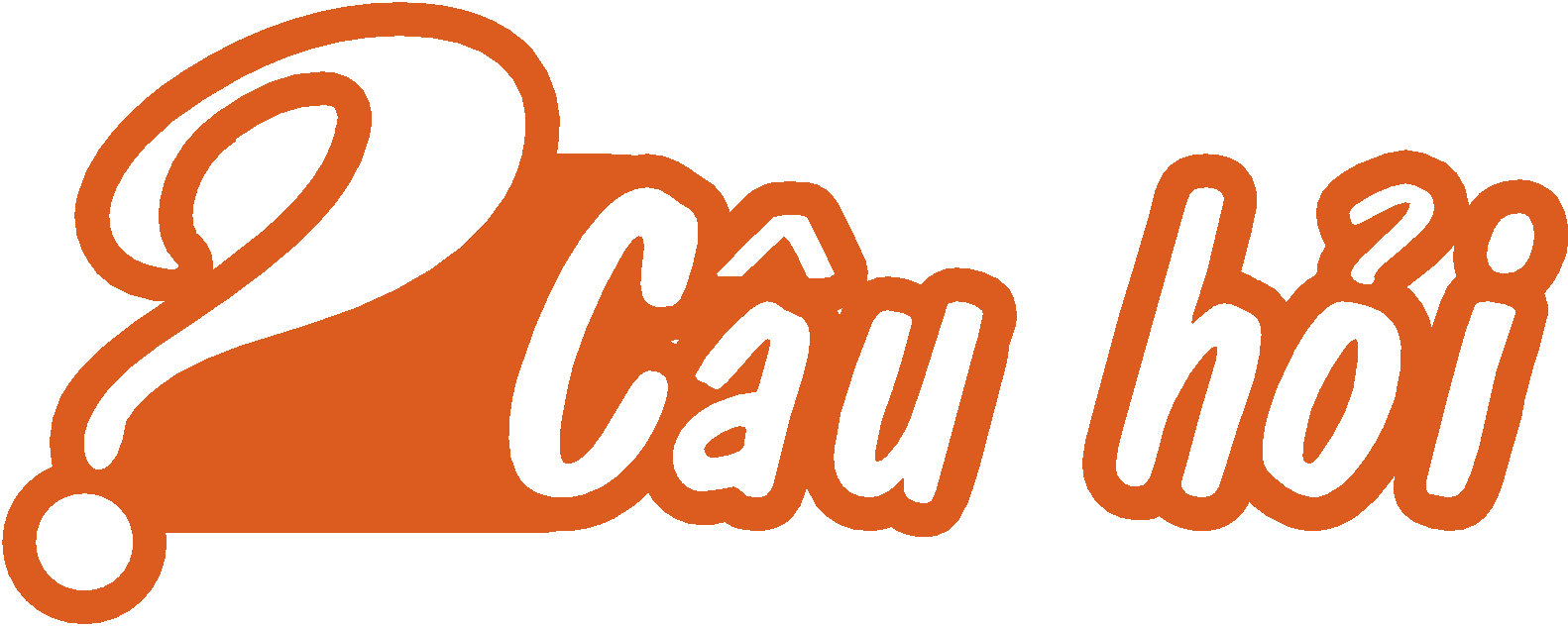 Để xét dấu tam thức bậc hai ta phải quan tâm tới dấu của a và nghiệm của tam thức bậc hai.
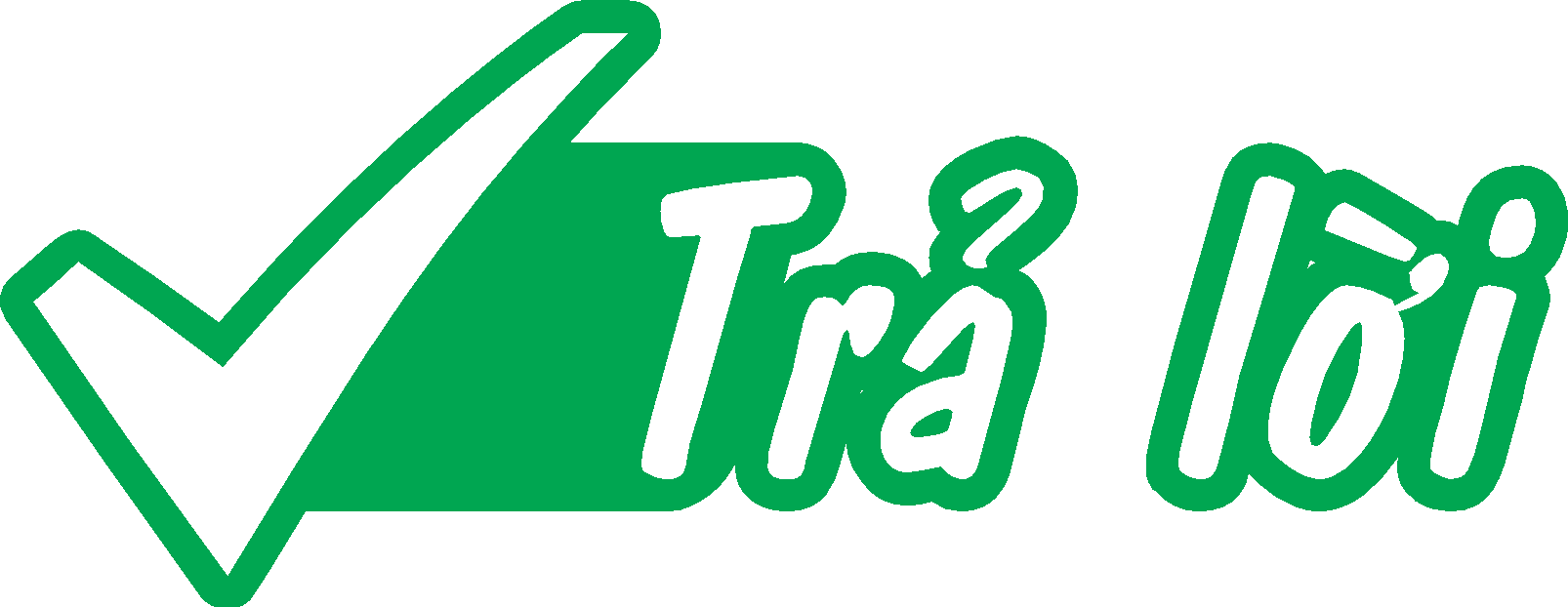 Để xét dấu tam thức bậc hai ta phải quan tâm tới các yếu tố nào?
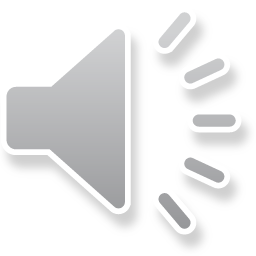 DẤU CỦA TAM THỨC BẬC HAI
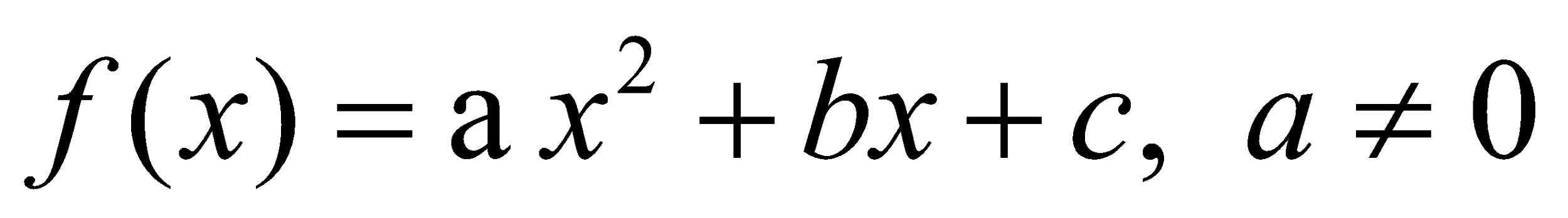 BẢNG XÉT DẤU TAM THỨC BẬC HAI
II
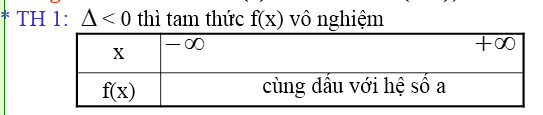 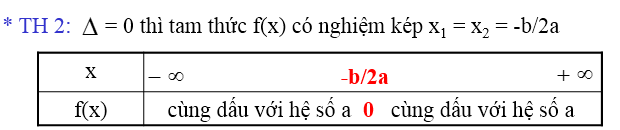 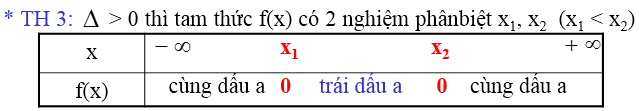 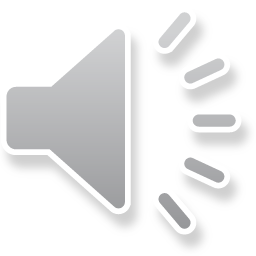 DẤU CỦA TAM THỨC BẬC HAI
Các bước xét dấu tam thức bậc hai
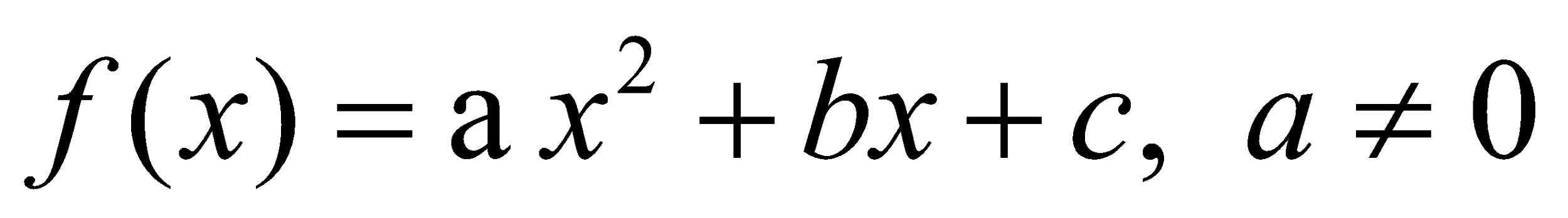 * Tìm các nghiệm của f(x)
* Xác định dấu của a
* Lập bảng xét dấu theo nguyên tắc “trong trái-ngoài cùng”.
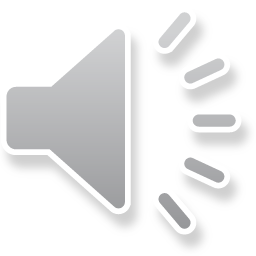 DẤU CỦA TAM THỨC BẬC HAI
XÐt dÊu c¸c tam thøc bËc hai sau
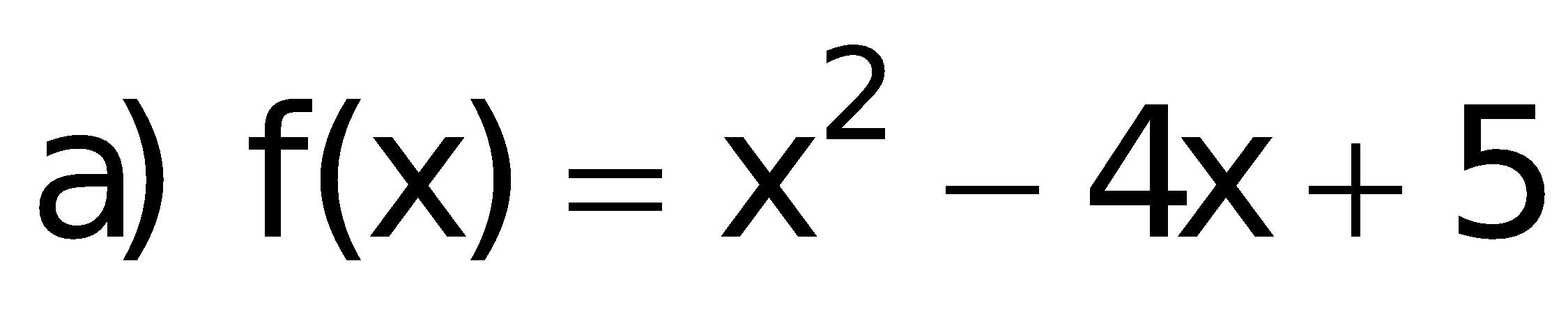 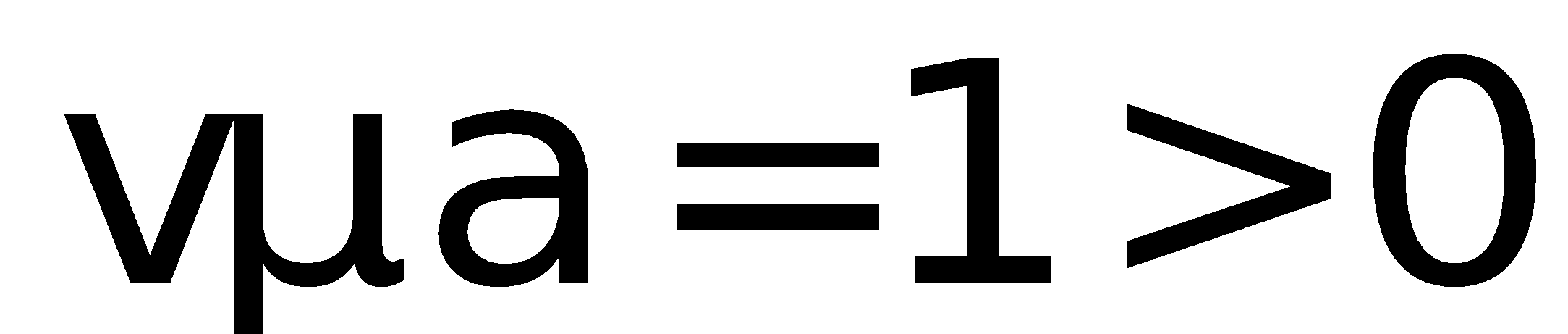 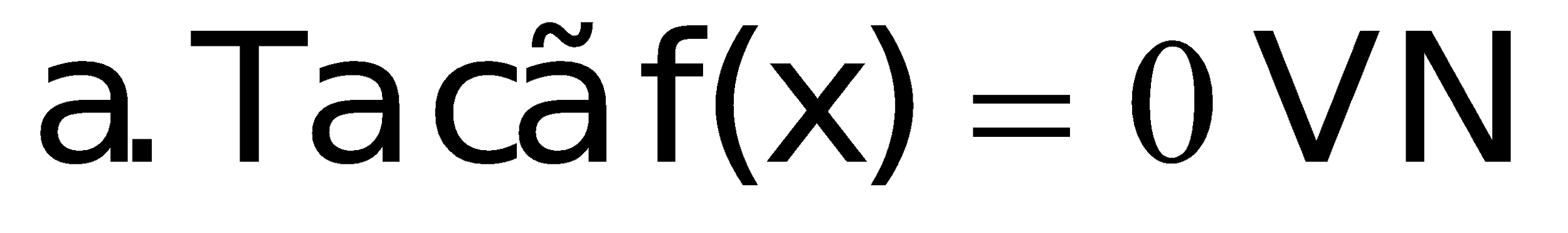 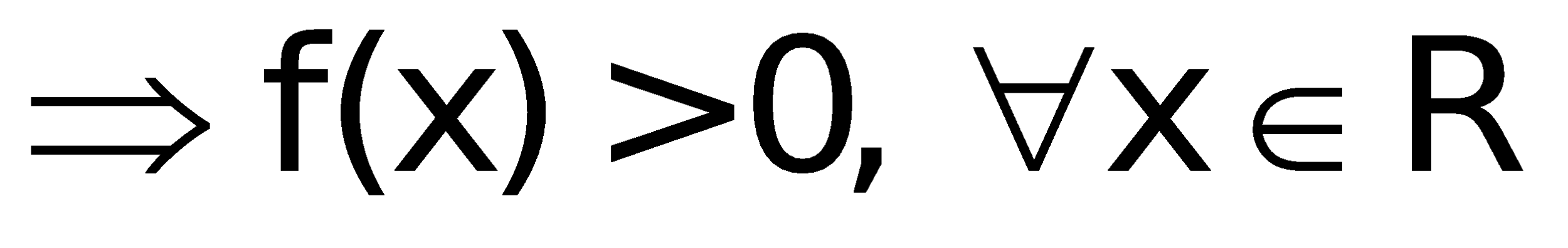 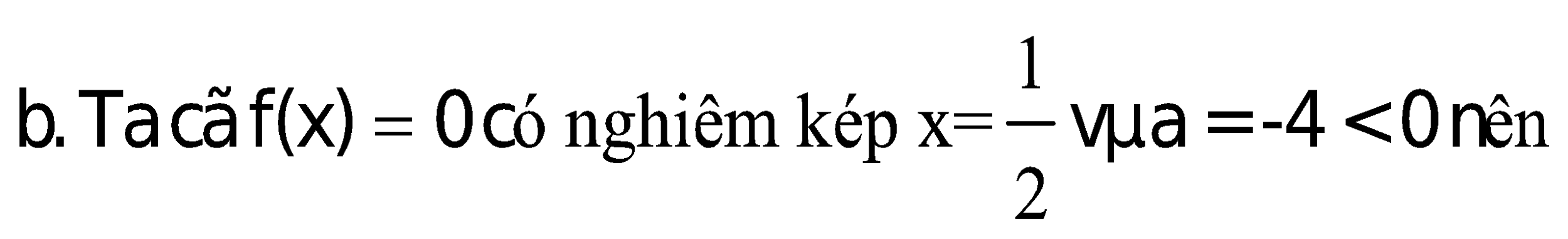 Ví dụ
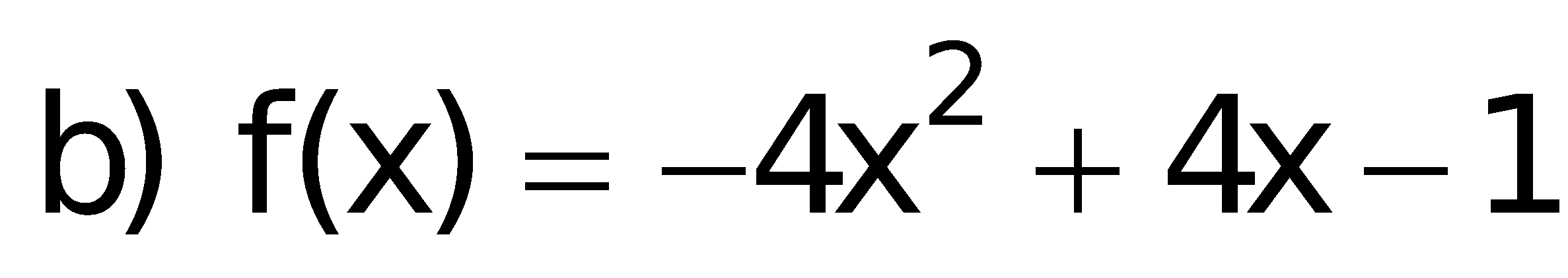 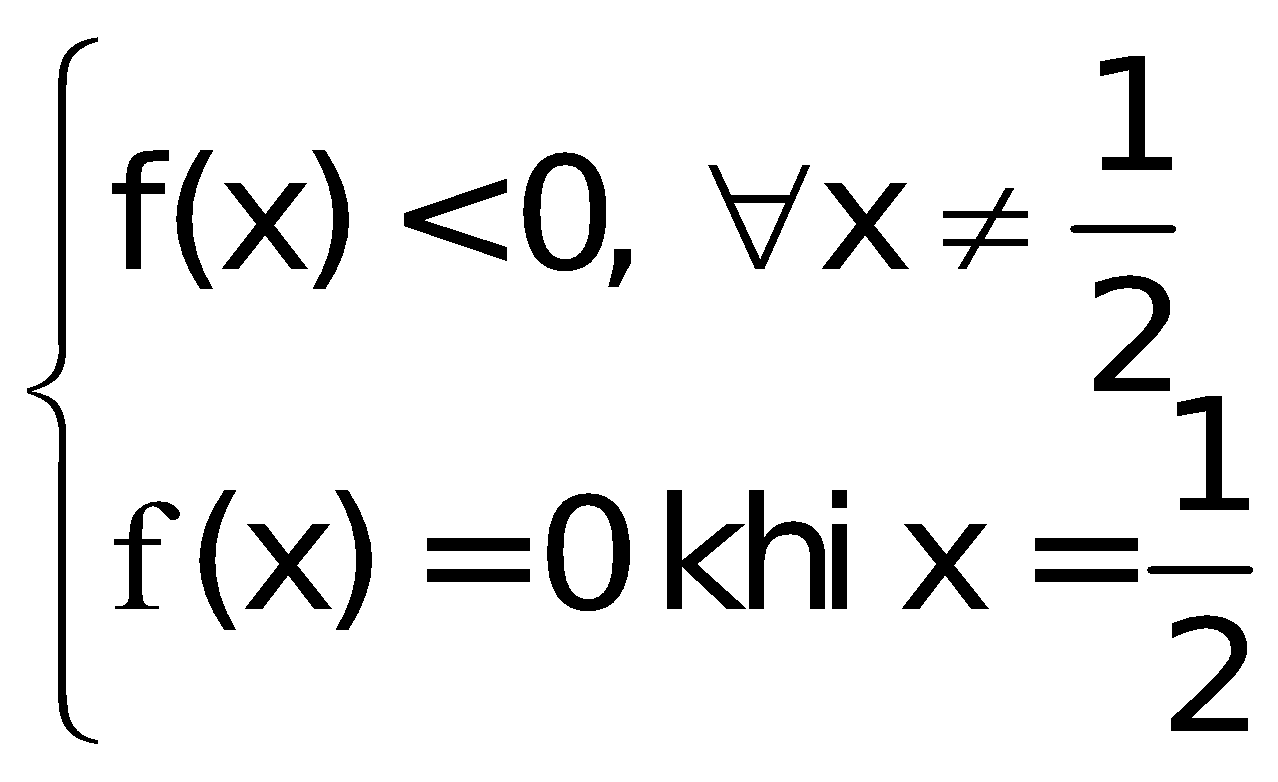 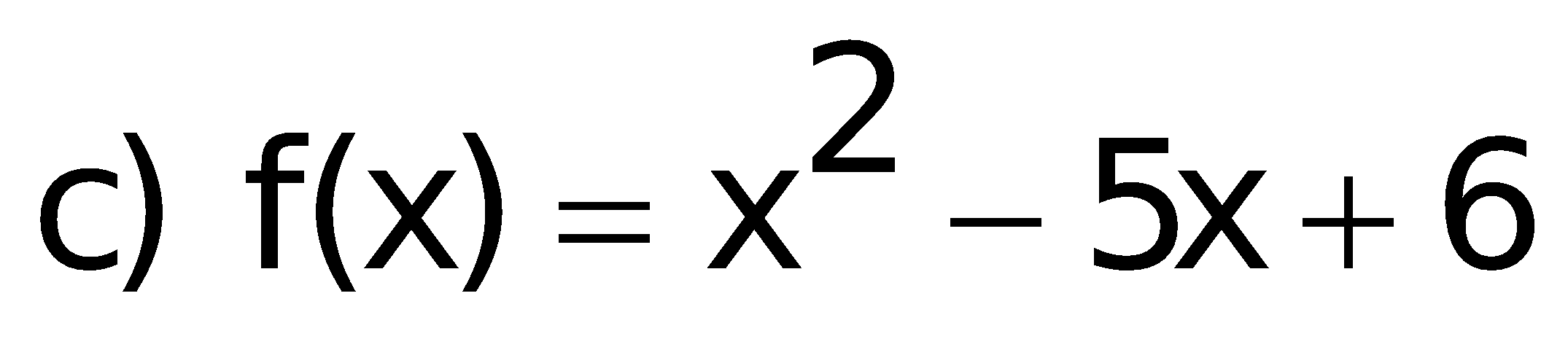 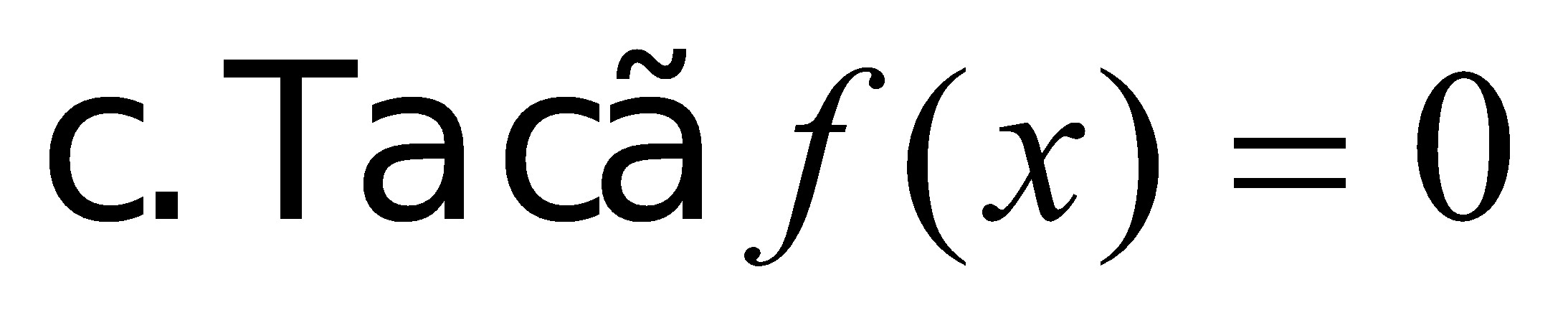 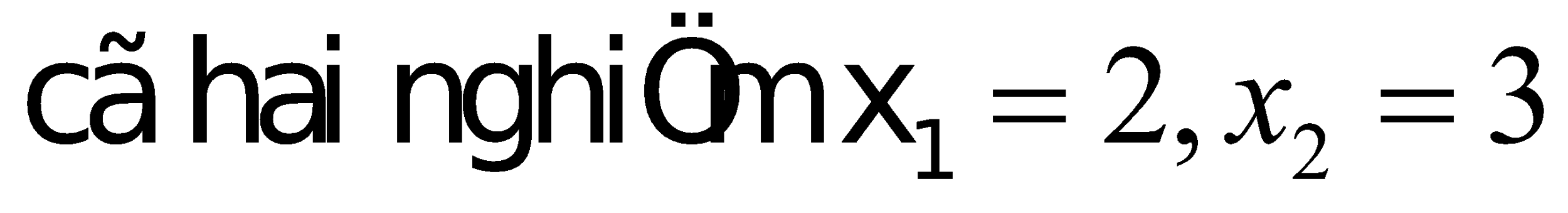 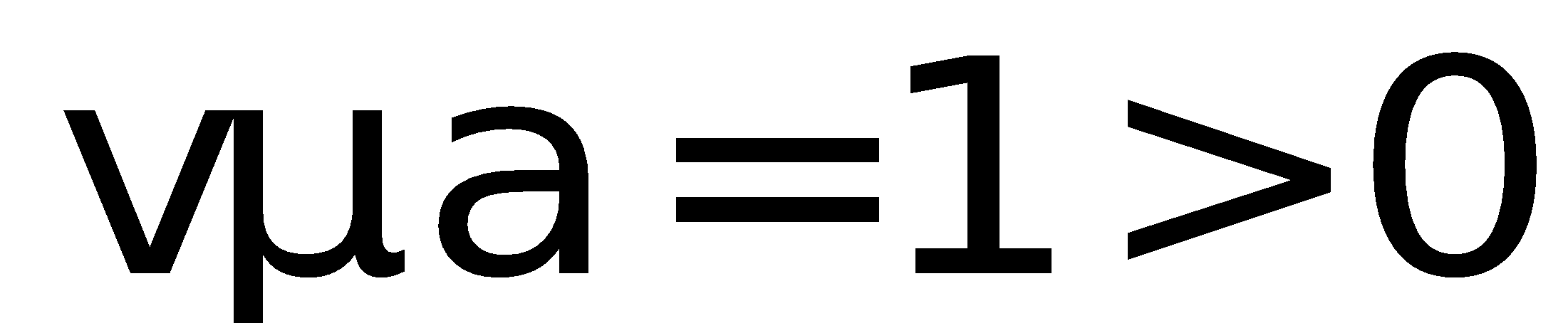 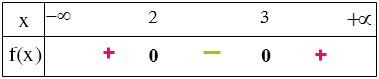 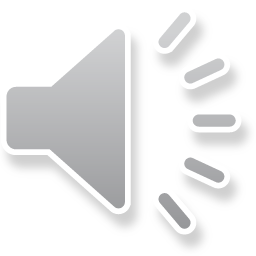 DẤU CỦA TAM THỨC BẬC HAI
ÁP DỤNG
III
Giải các bất phương trình sau
Lập bảng xét dấu các hàm số sau
Bài 1
Bài 2
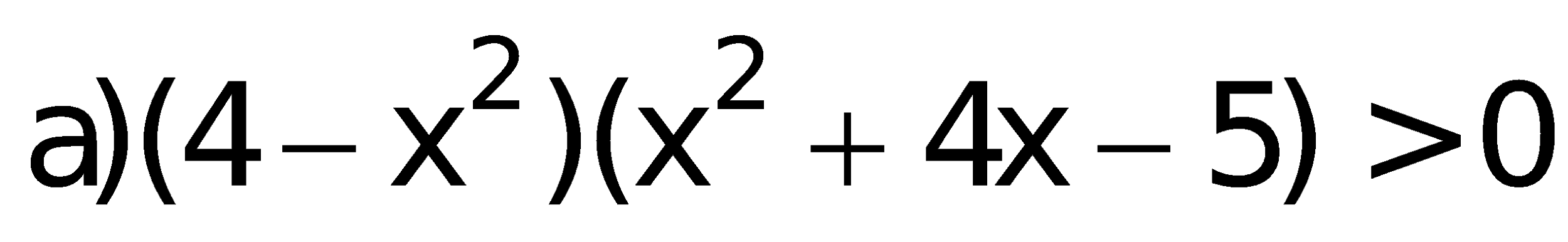 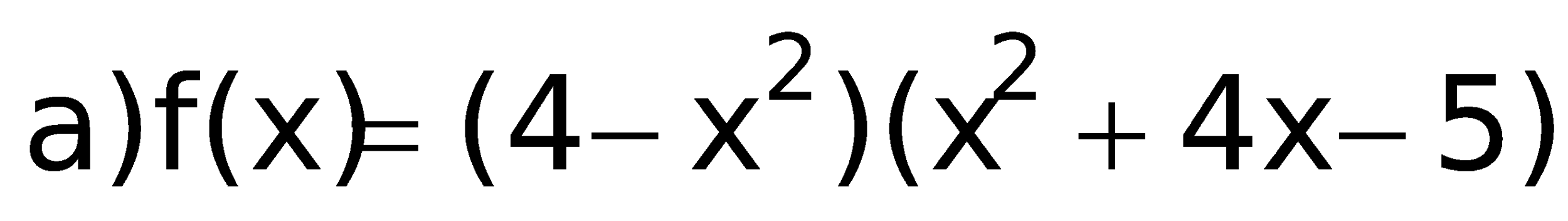 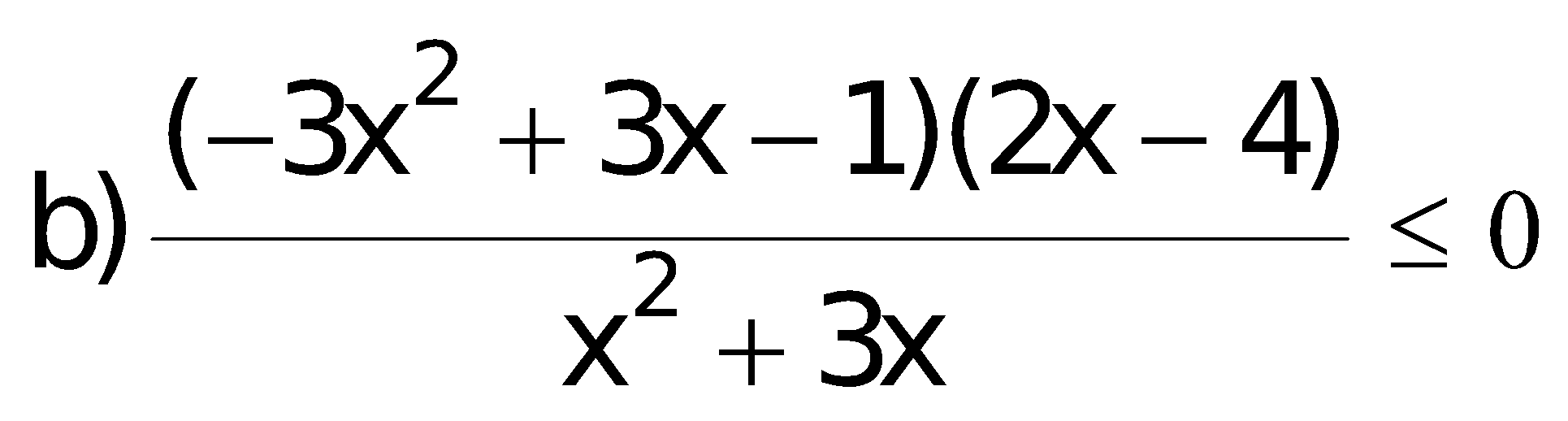 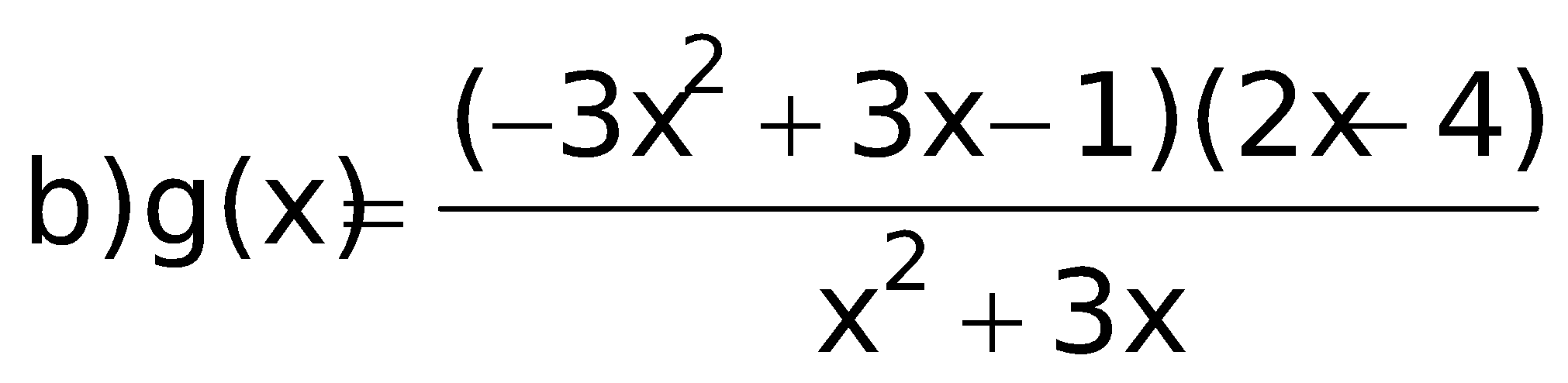 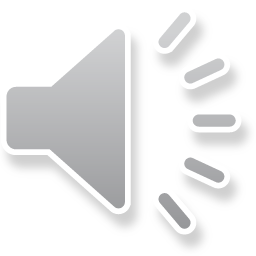 -2
1
2
x
-5
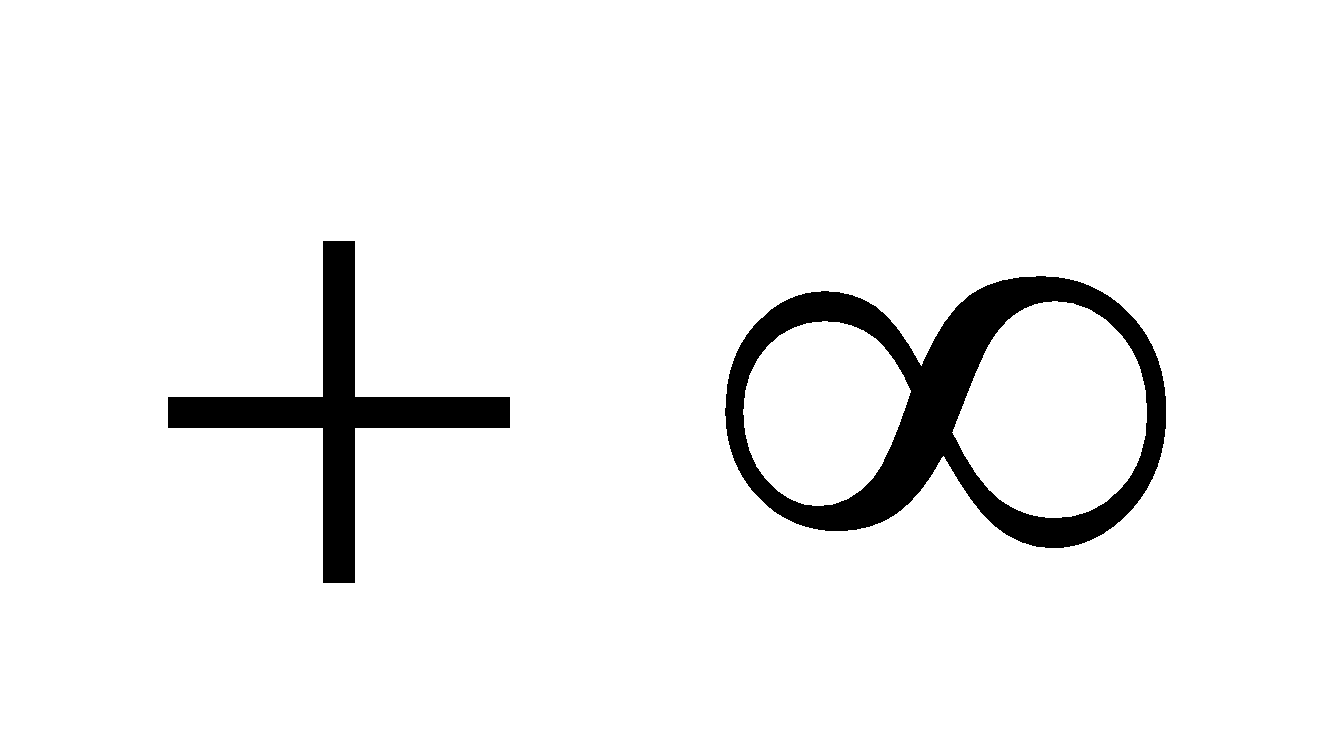 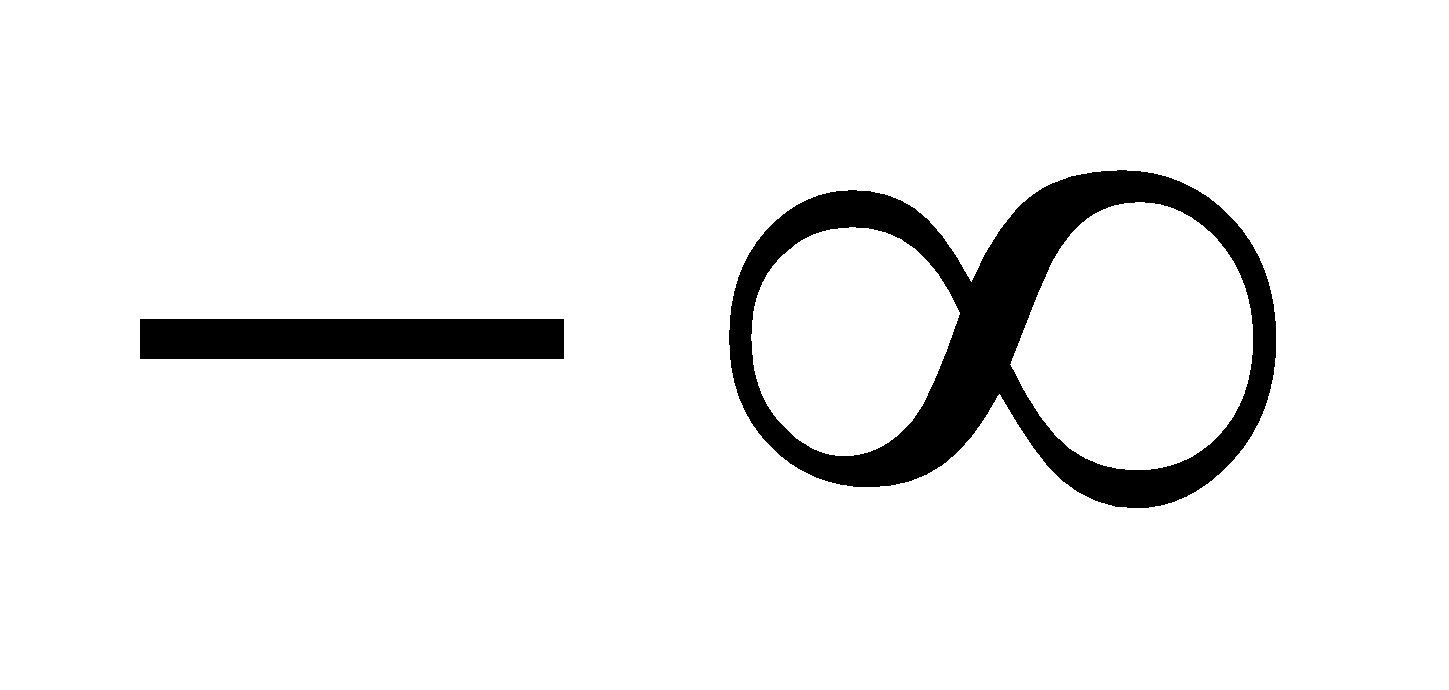 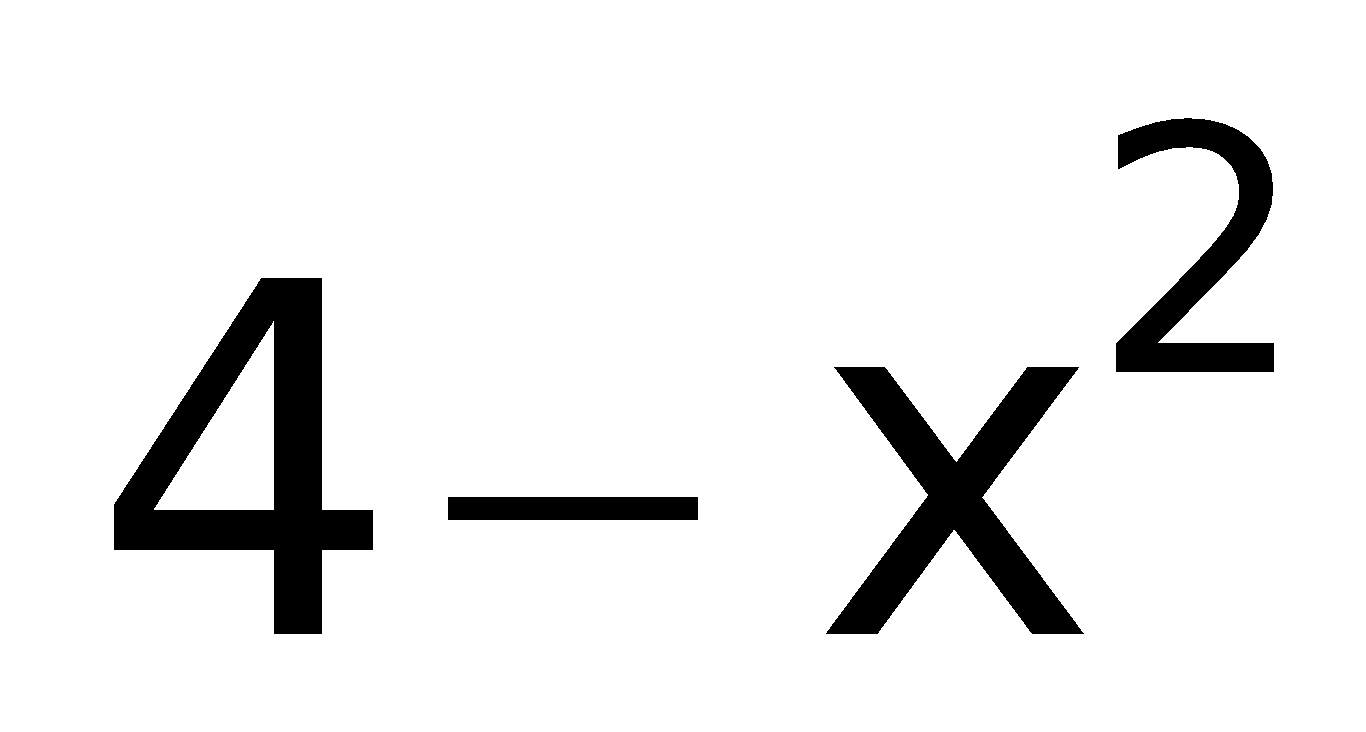 0
0
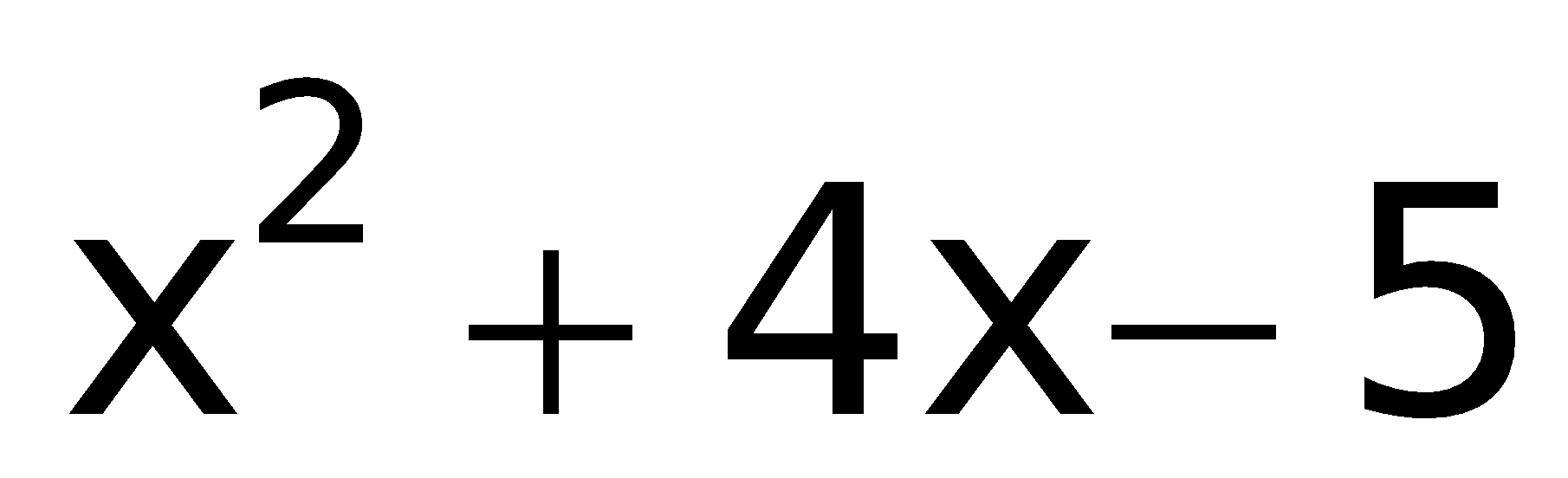 0
0
f(x)
0
0
0
0
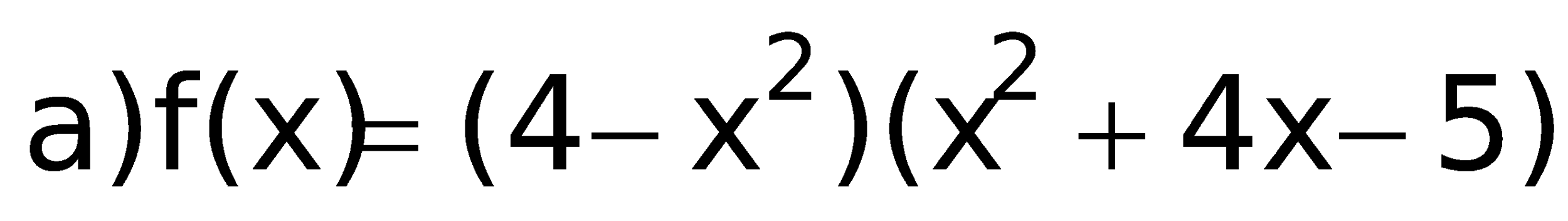 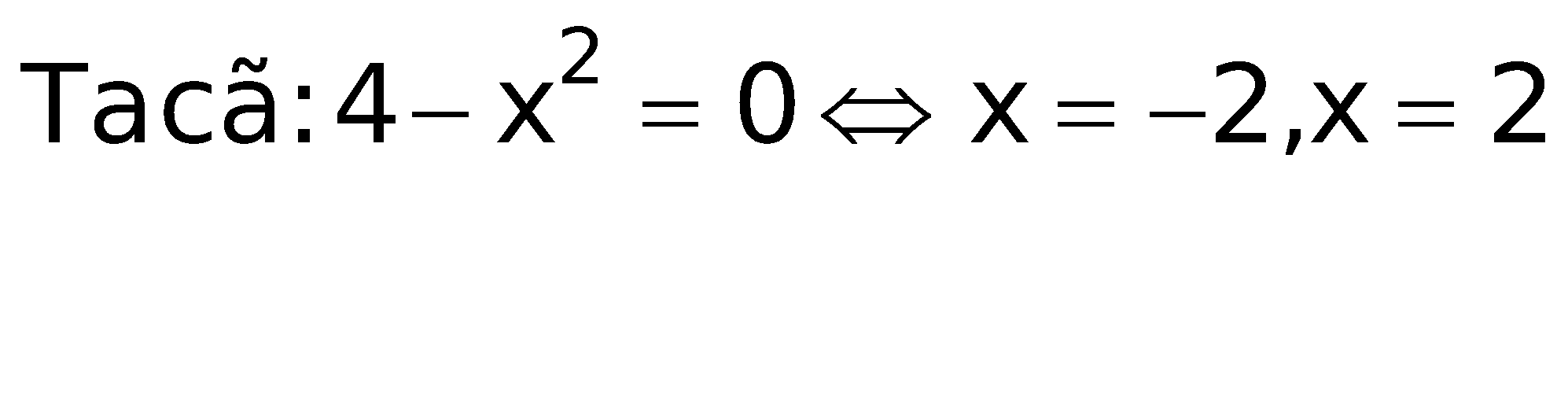 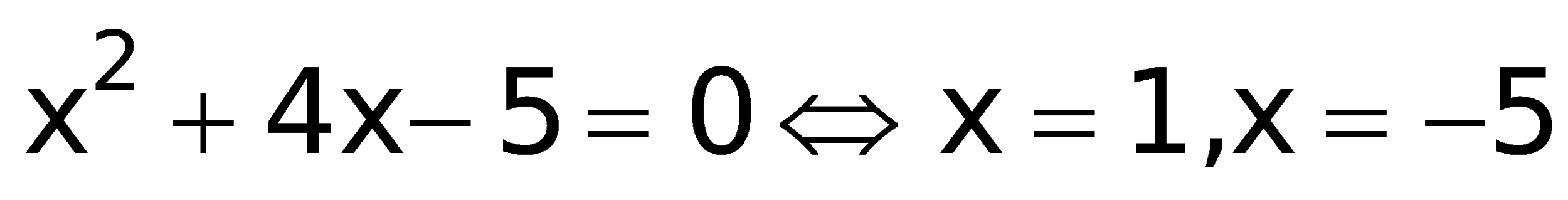 Bài 1
LËp b¶ng xÐt dÊu:
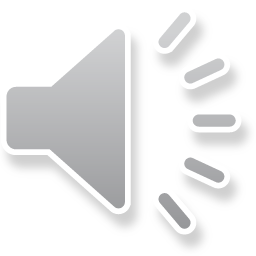 x
-3
0
2
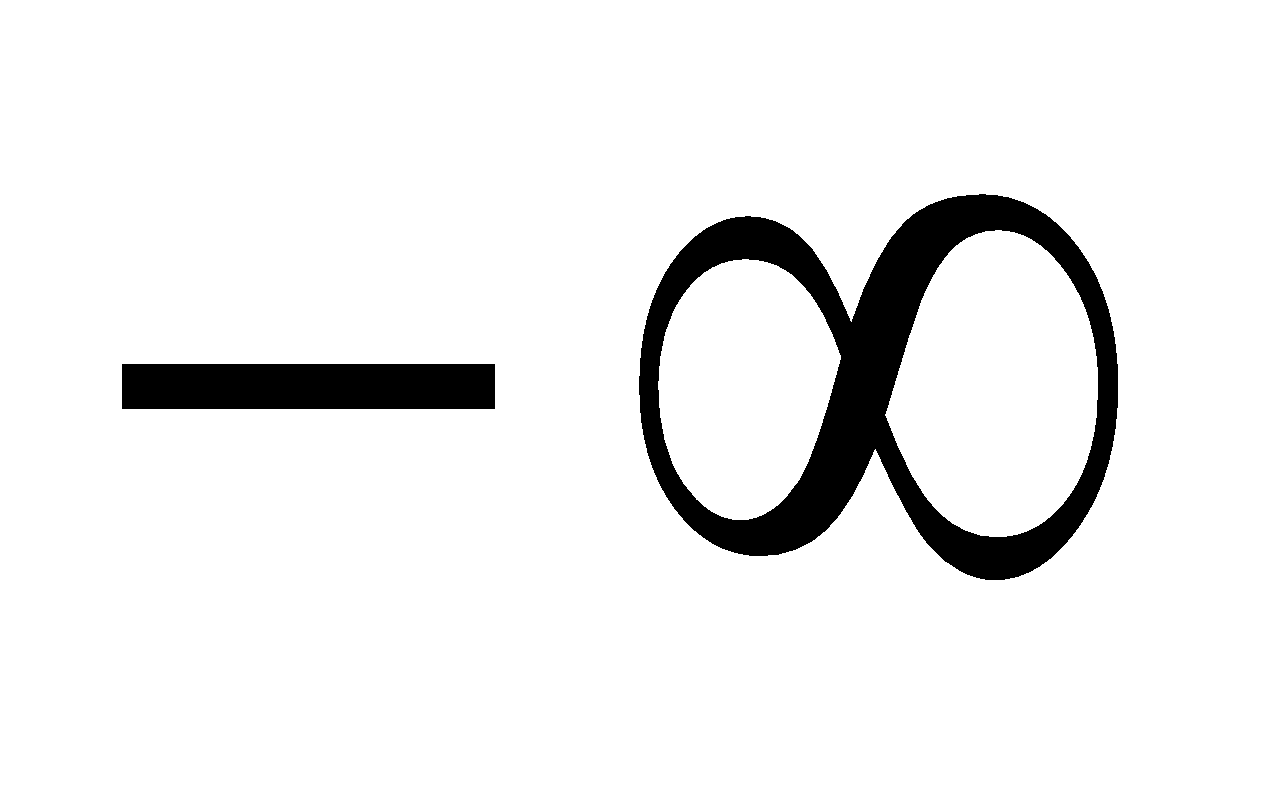 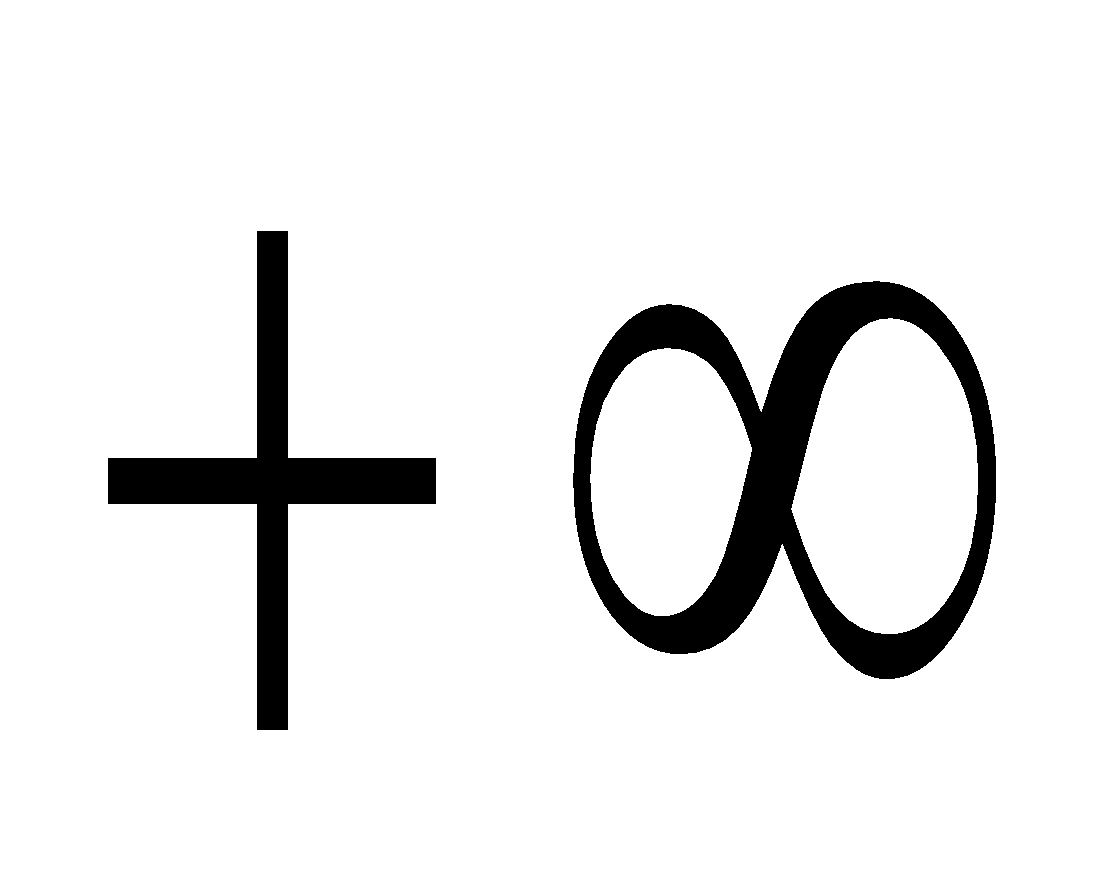 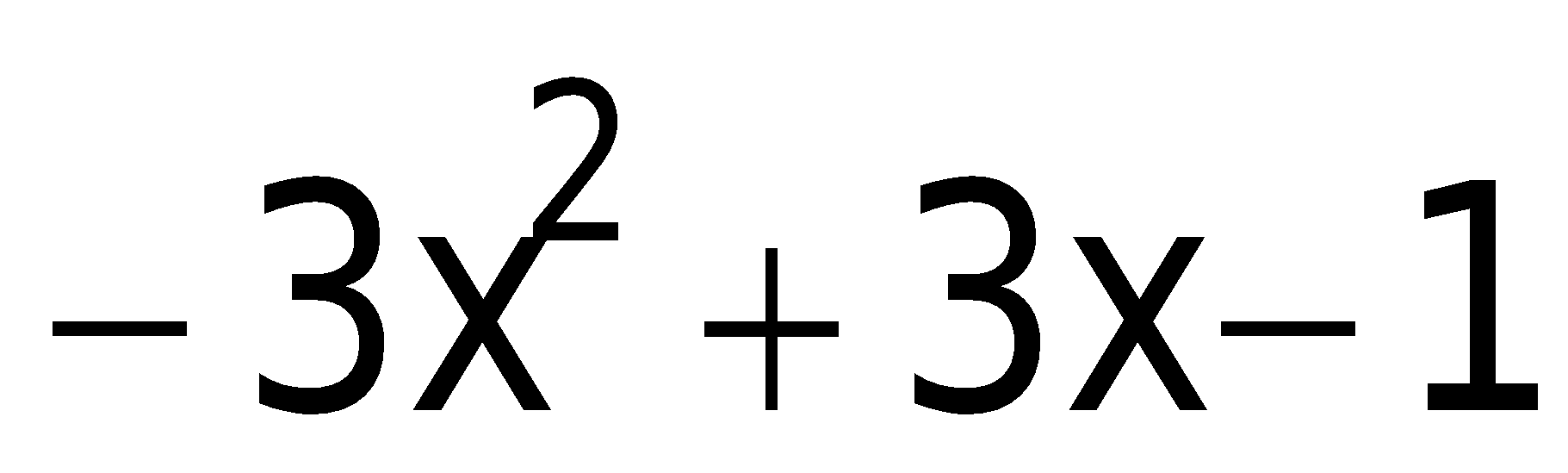 0
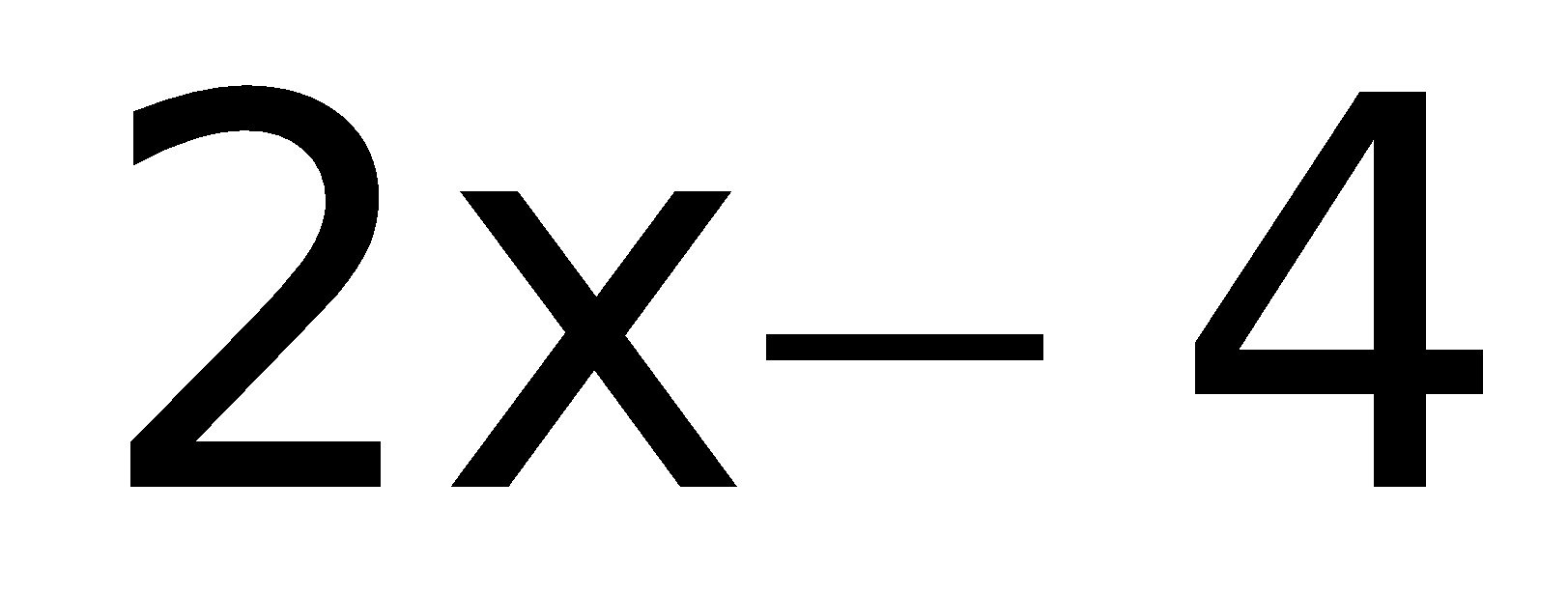 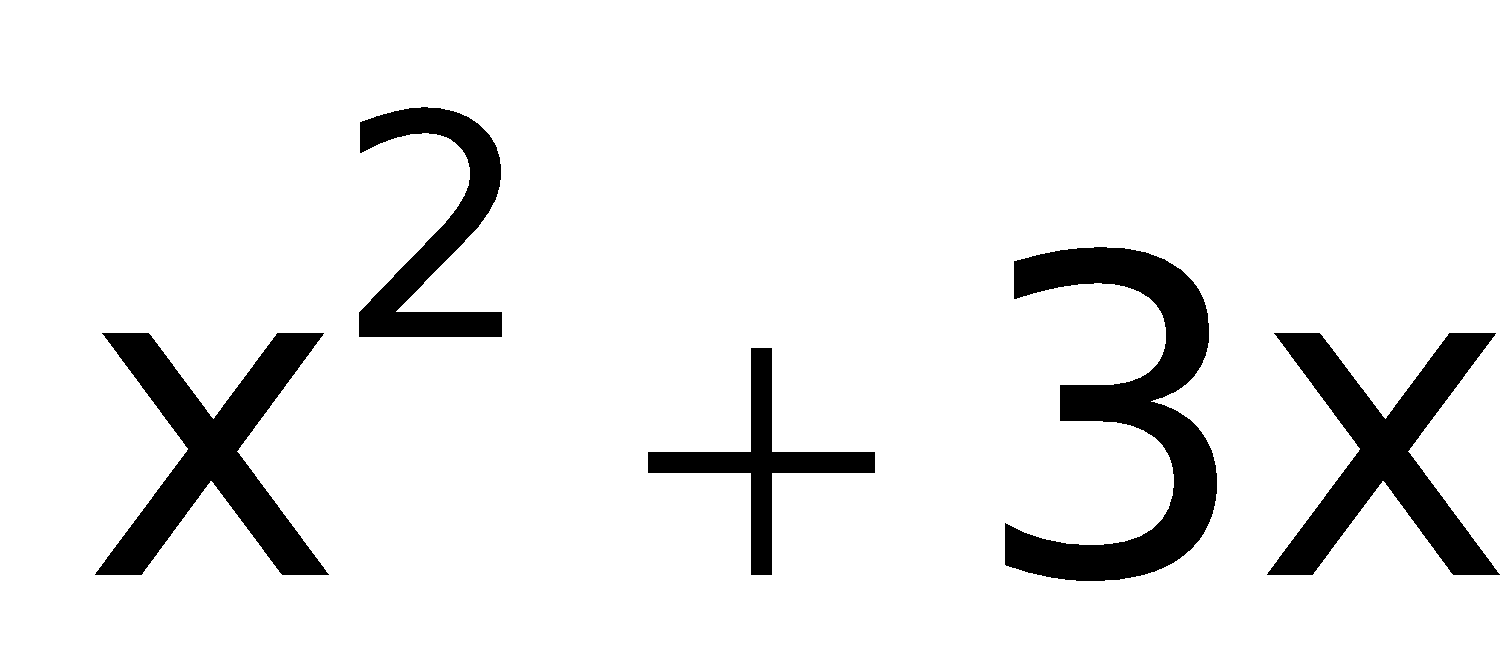 0
0
g(x)
0
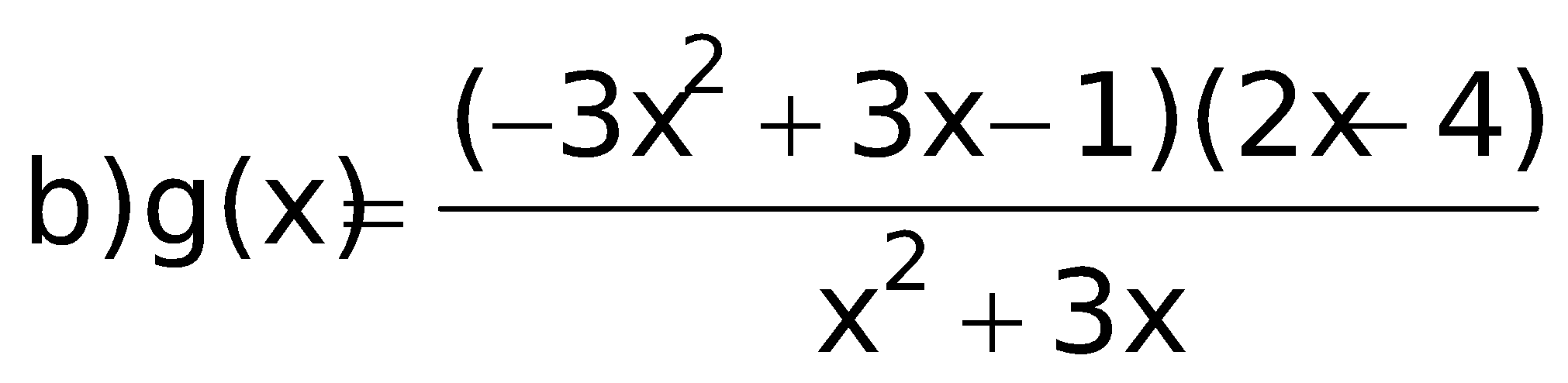 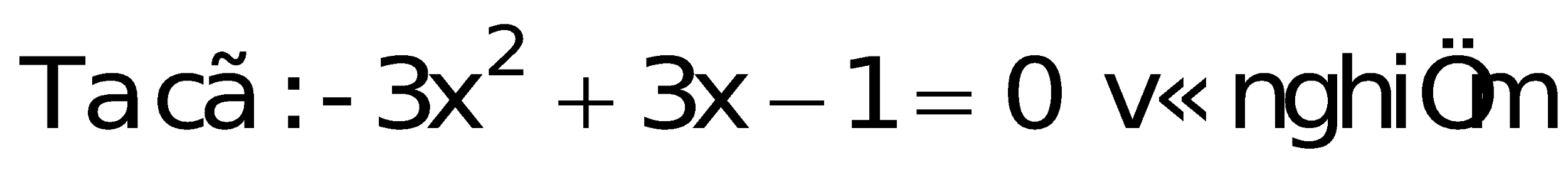 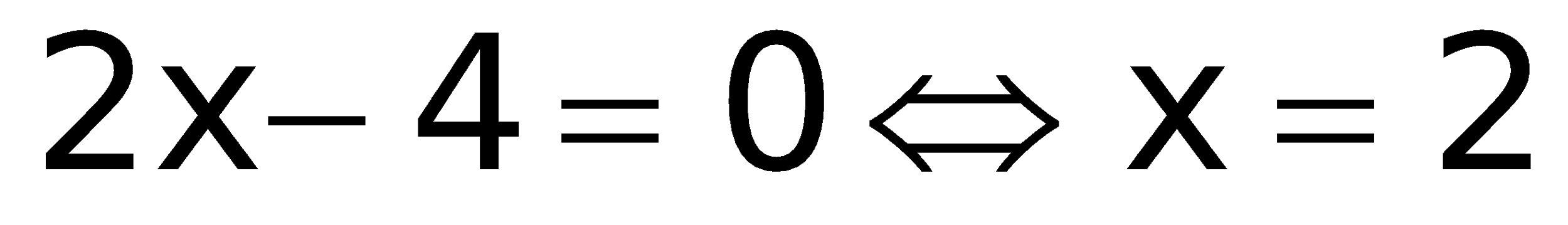 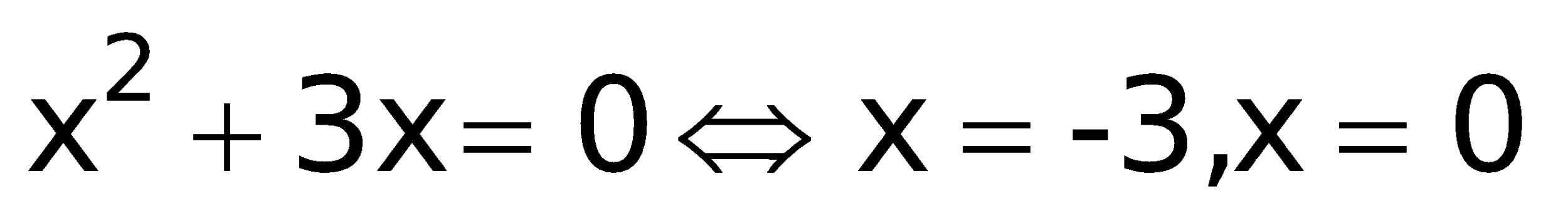 LËp b¶ng xÐt dÊu
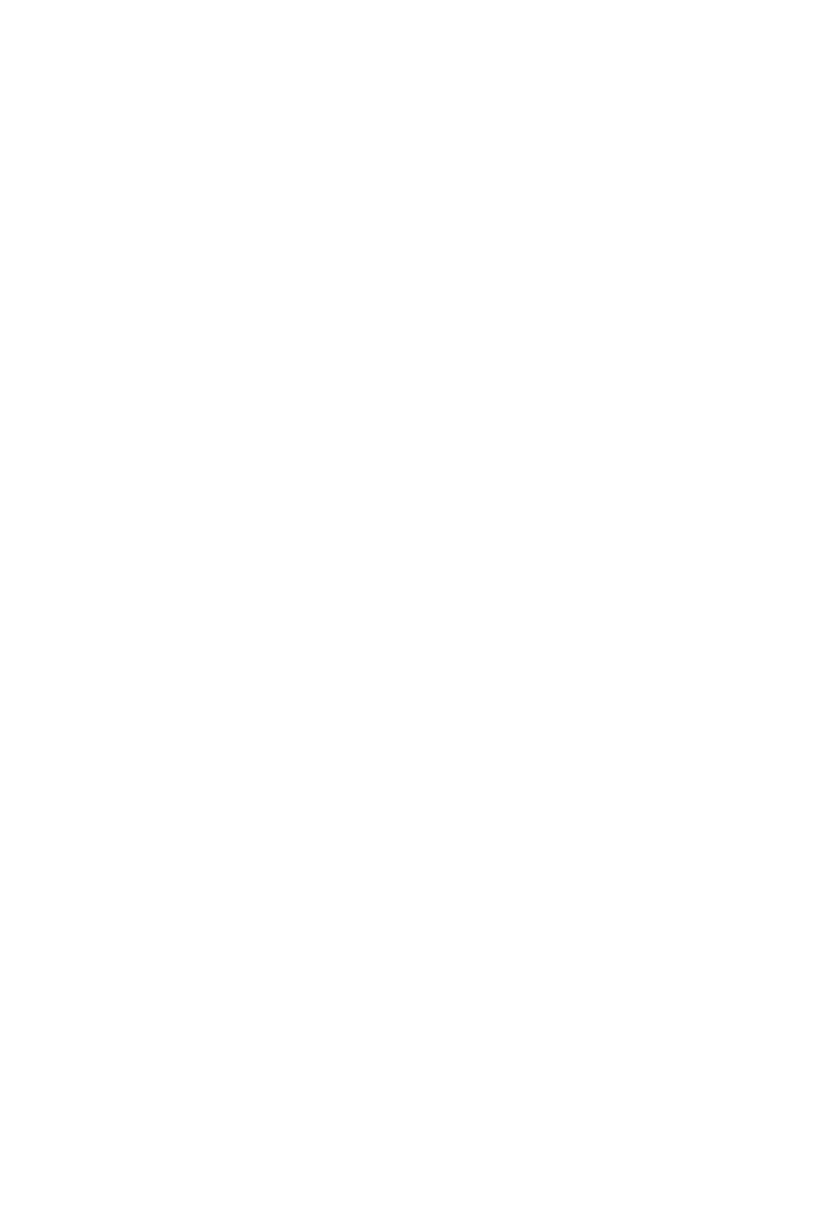 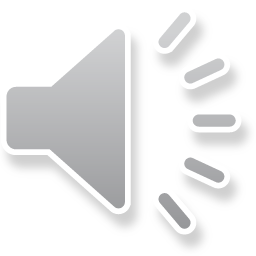 DẤU CỦA TAM THỨC BẬC HAI
a. Dựa vào bảng xét dấu của f(x) trong bài 1a
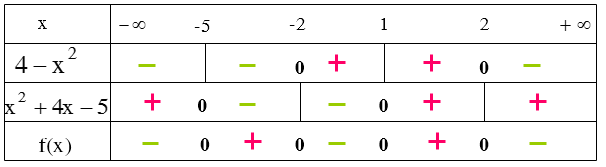 Bài 2
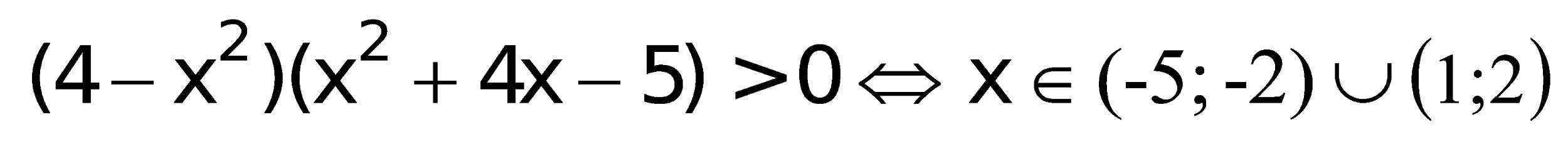 Ta có:
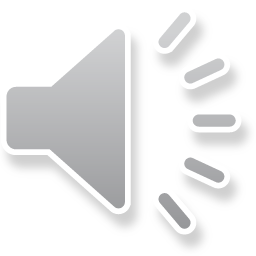 DẤU CỦA TAM THỨC BẬC HAI
b. Dựa vào bảng xét dấu của g(x) trong bài 1b
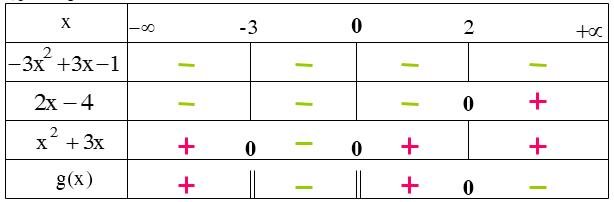 Bài 2
Ta có:
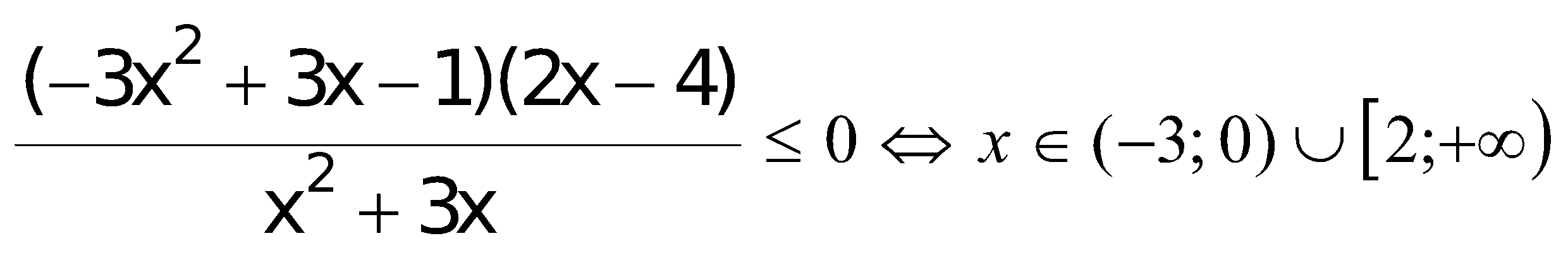 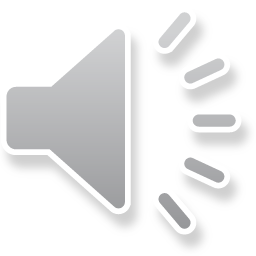 H·y chän ®¸p ¸n ®óng
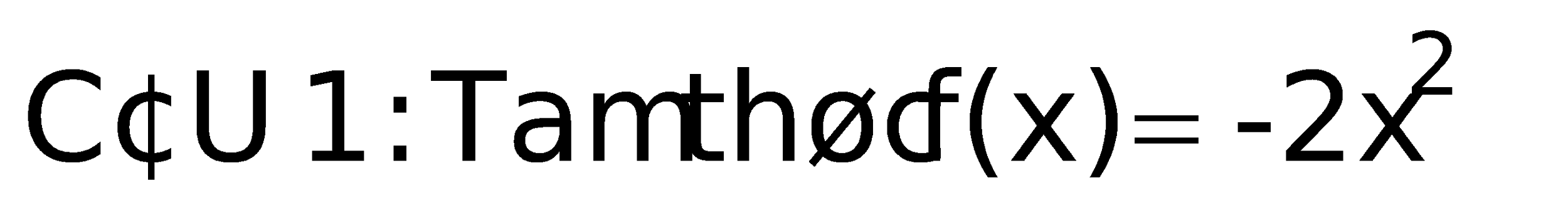 a)Lu«n dư¬ng
b)Lu«n ©m
d)kh«ng ©m
c)kh«ng dư­¬ng
c)kh«ng dư­¬ng
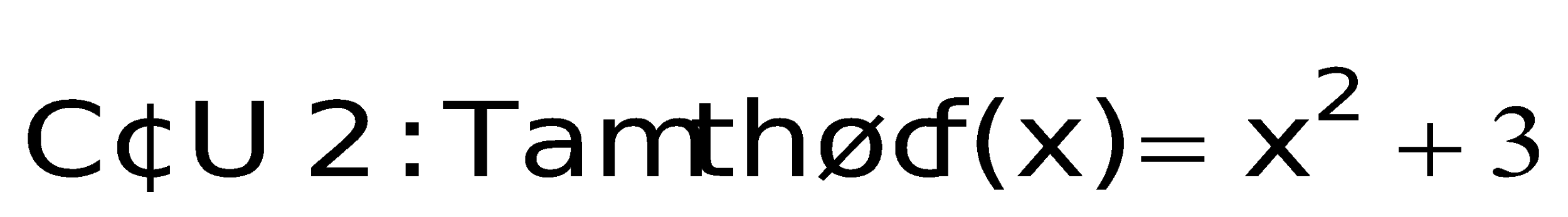 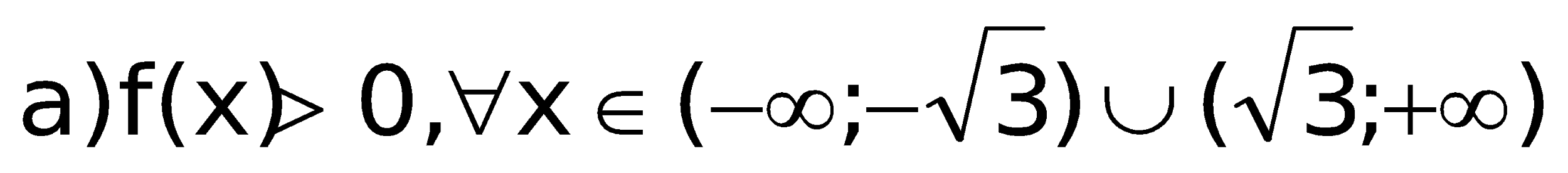 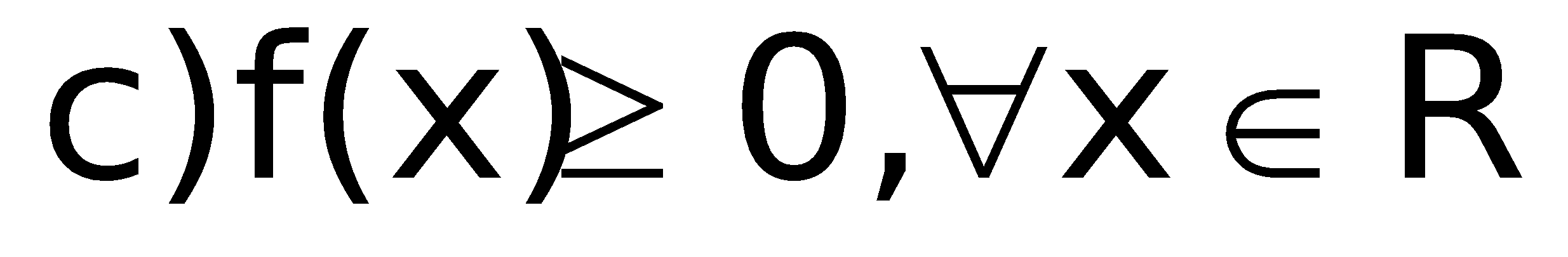 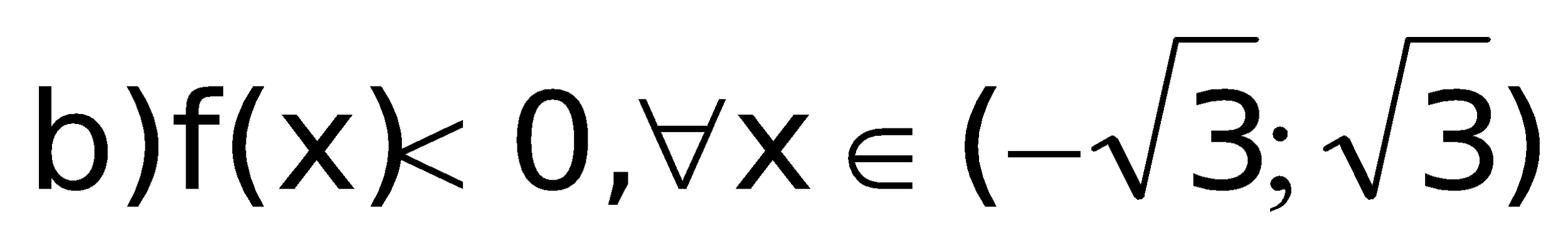 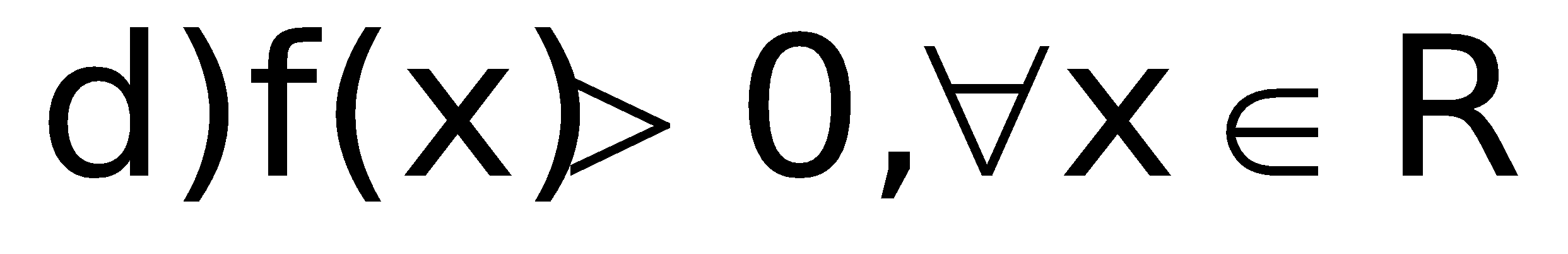 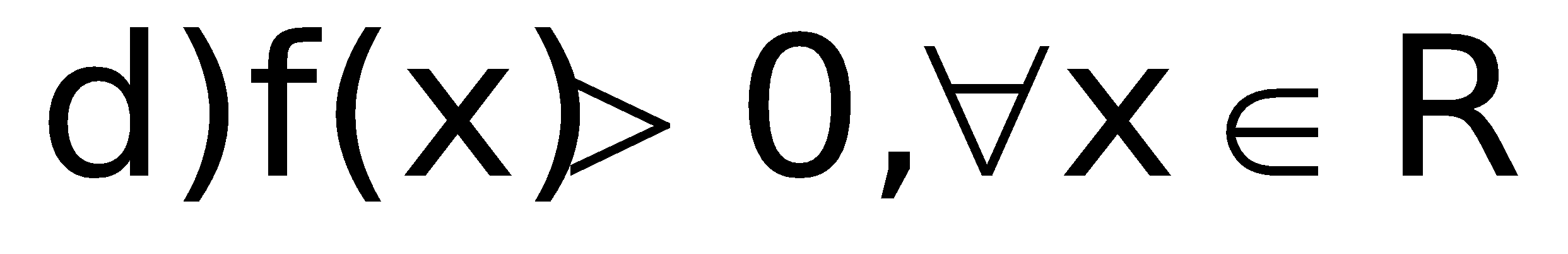 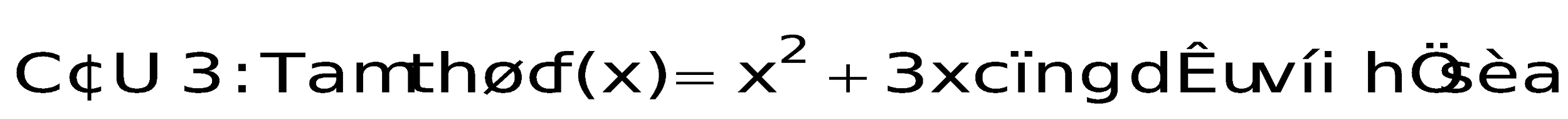 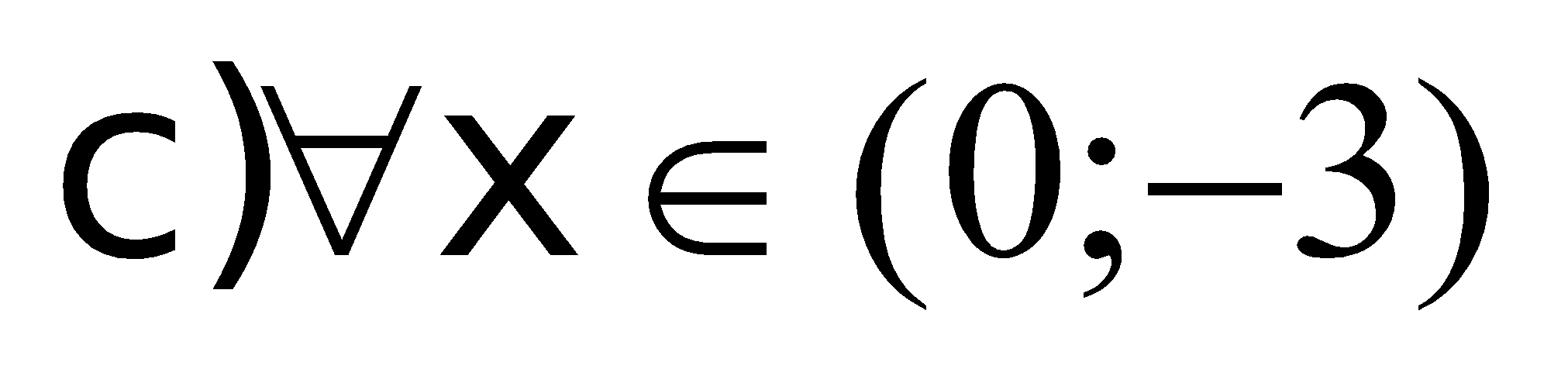 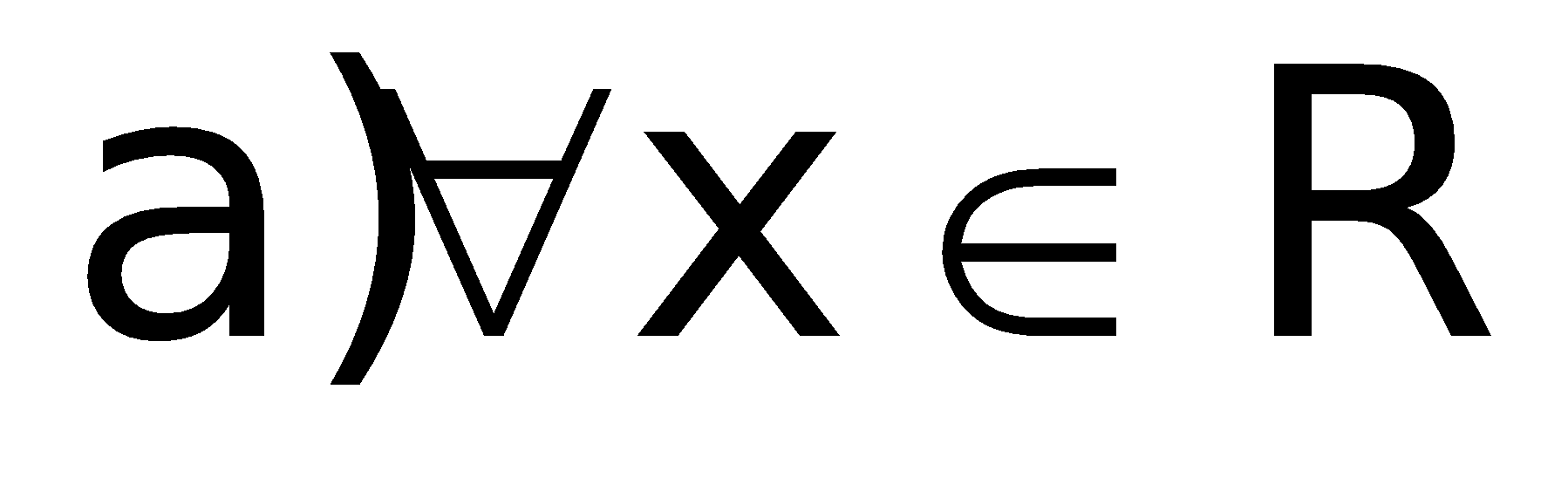 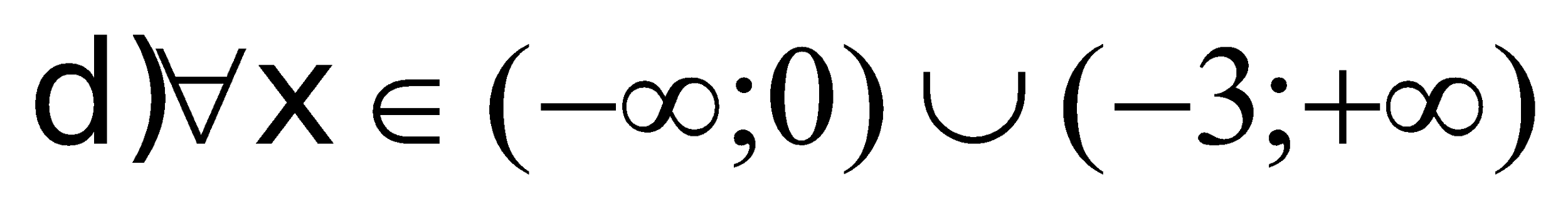 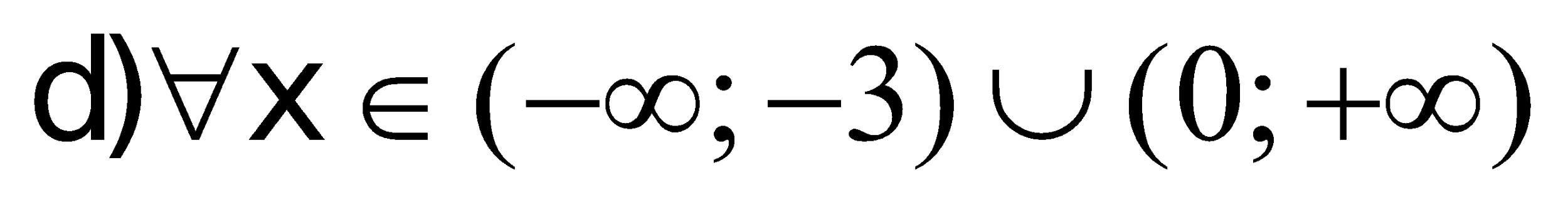 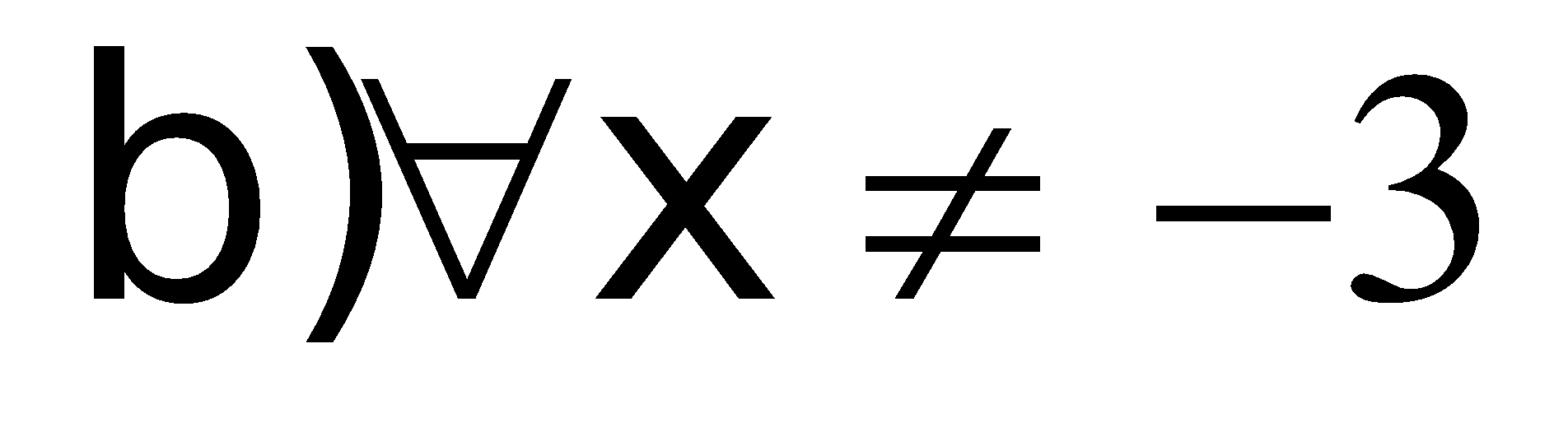 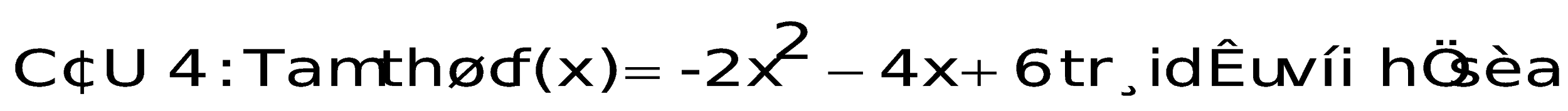 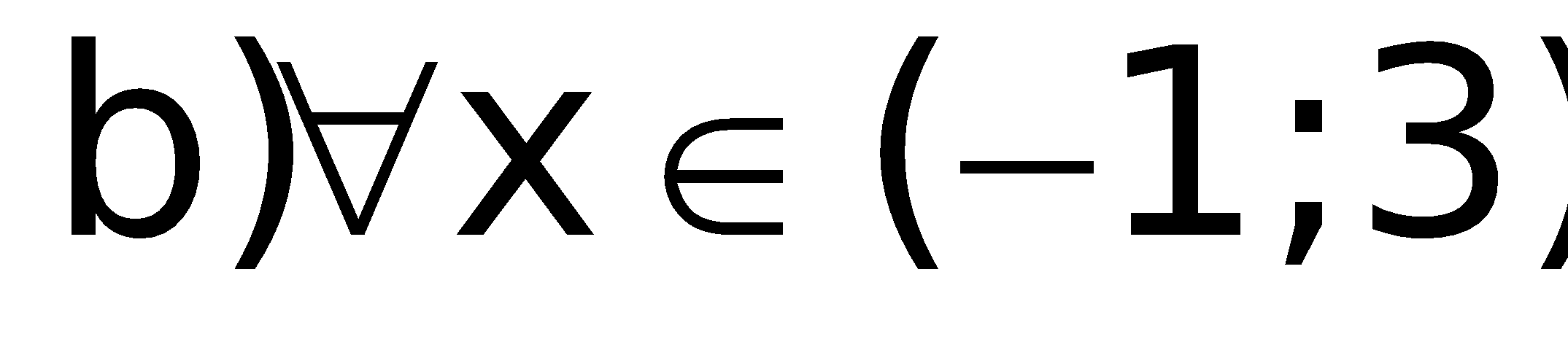 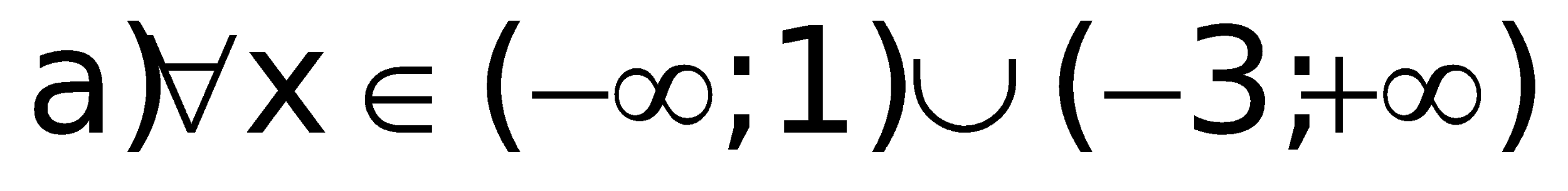 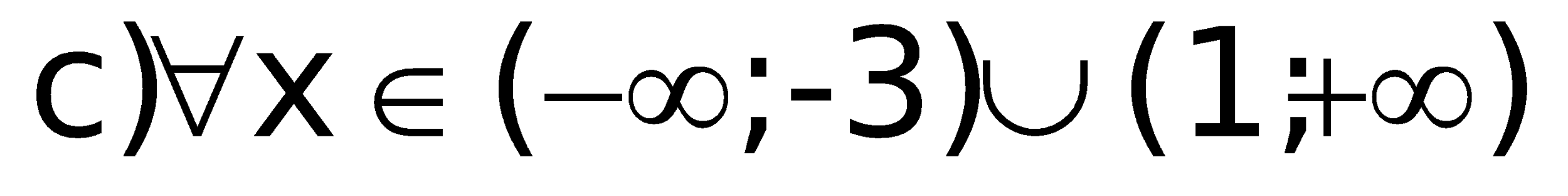 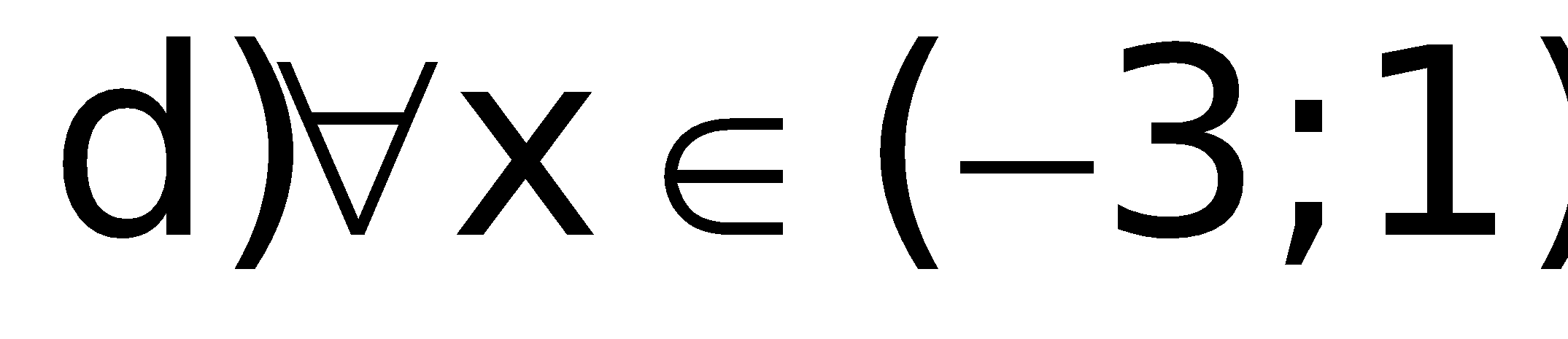 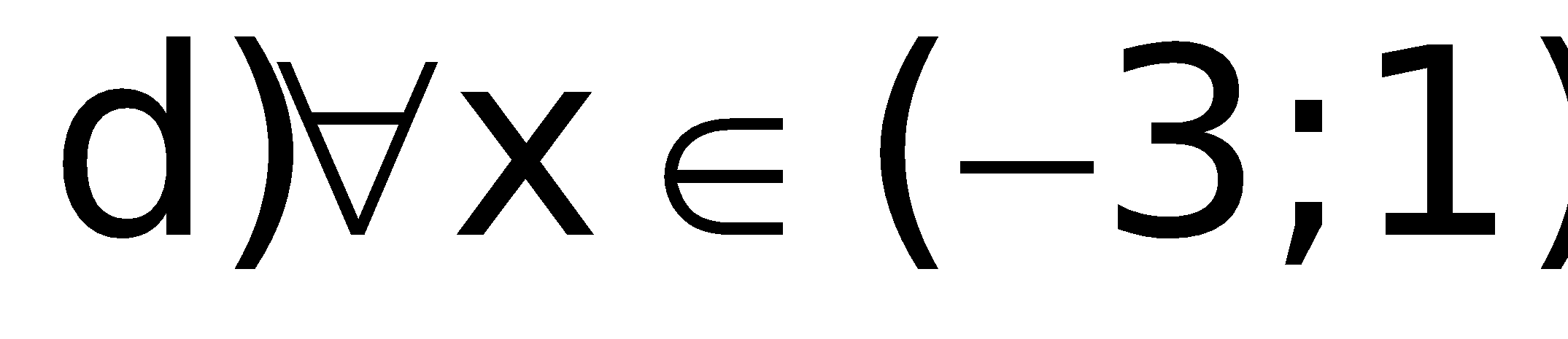 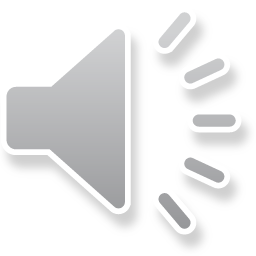 DẤU CỦA TAM THỨC BẬC HAI
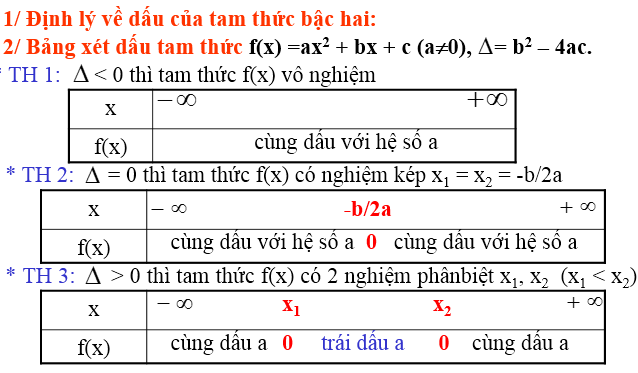 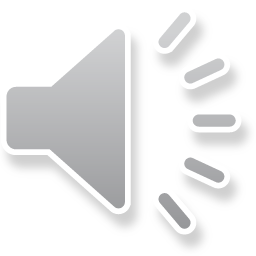 DẤU CỦA TAM THỨC BẬC HAI
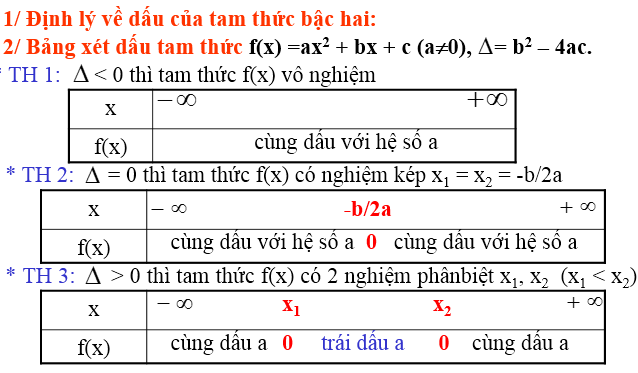 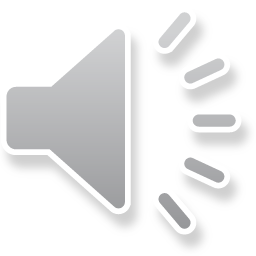